Проектпо организации исследовательской деятельностиТема: «Законы земного притяжения».
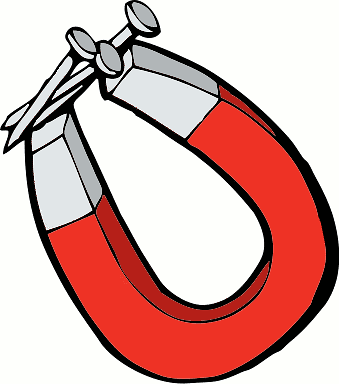 Исполнитель: Воспитанница комбинированной группы №2                                                                                                                        Литвина Виктория Александровна.                                                                                    Руководитель: Воспитатель комбинированной группы № 2                                                                                                                        Беликова Любовь Геннадьевна
Две «железяки», прочно прикрепившиеся друг к другу
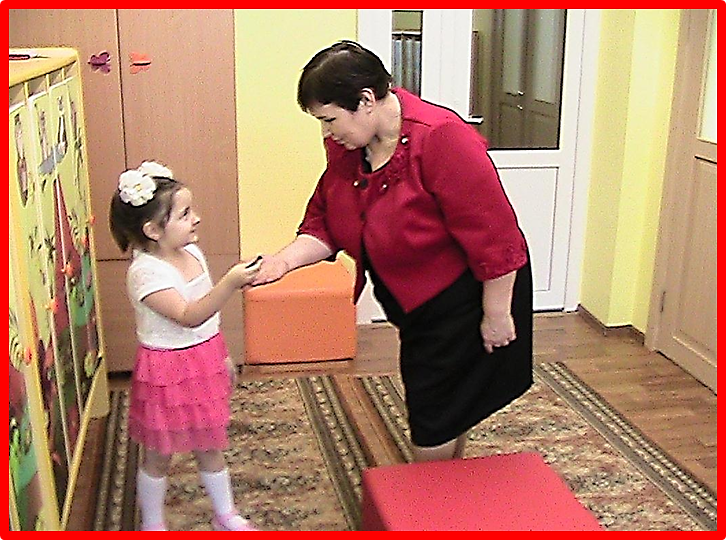 Изучаем энциклопедию, где описаны свойства магнита
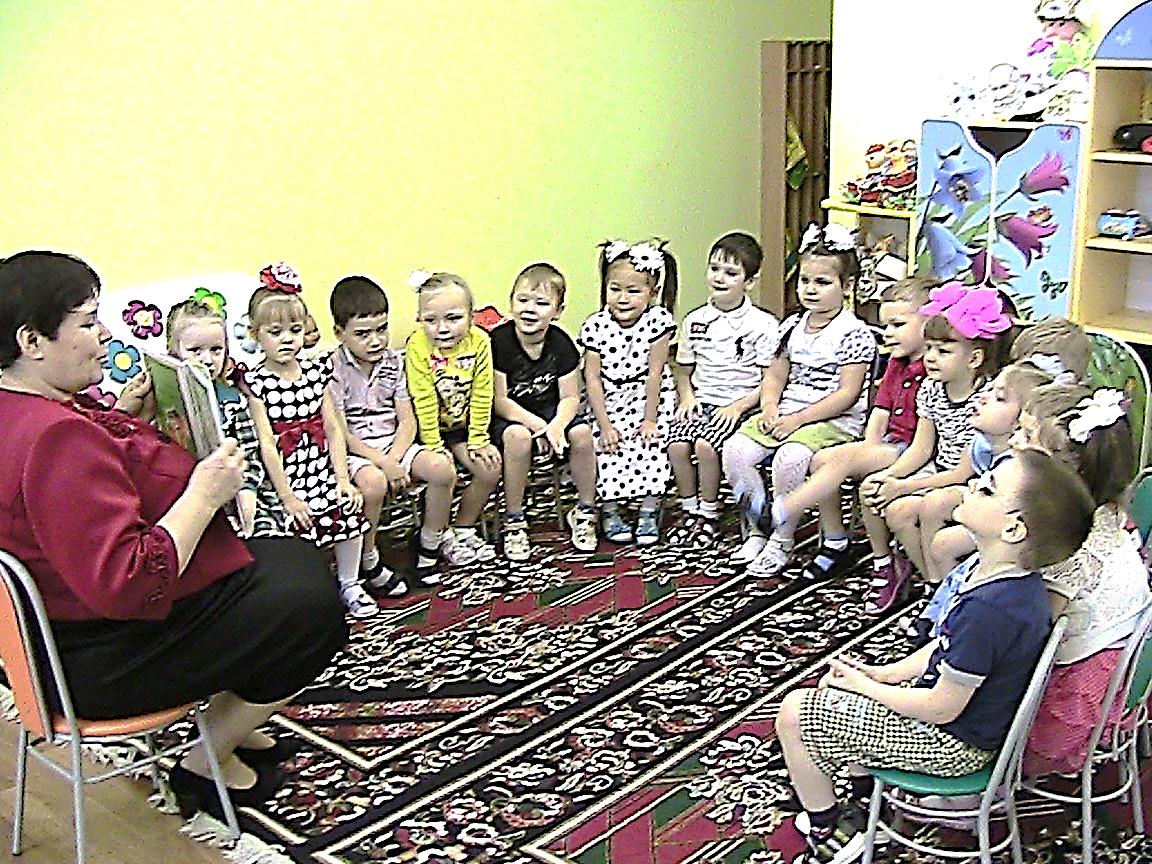 Актуальность
Свойства и качества магнита, я могу правильно использовать в играх.
Используя подручные средства, могу сама создать компас.
Цель: Познакомиться с магнитом, его свойствами и использованием в медицине, технике, быту и в группе. 

Данная цель реализуется через решение следующих задач:

Изучить такое свойство, как магнетизм и узнать, какие еще материалы обладают данным свойством.
Узнать, как используются людьми  свойства магнита.
Изучить, как магнит передает свое магнитное поле другим предметам.
Гипотеза состоит из следующих предположений:
Предполагаю, что экспериментальным путем можно узнать, как магнит взаимодействует с металлическими  предметами через воду,  песок, картон .

Предполагаю, что экспериментальным путем узнаю, что магнит взаимодействует с предметами других качеств.

Предполагаю, что с помощью магнита можно создать магнитное поле, которое будет притягивать несколько предметов.
Сказание о пастухе Магнисе
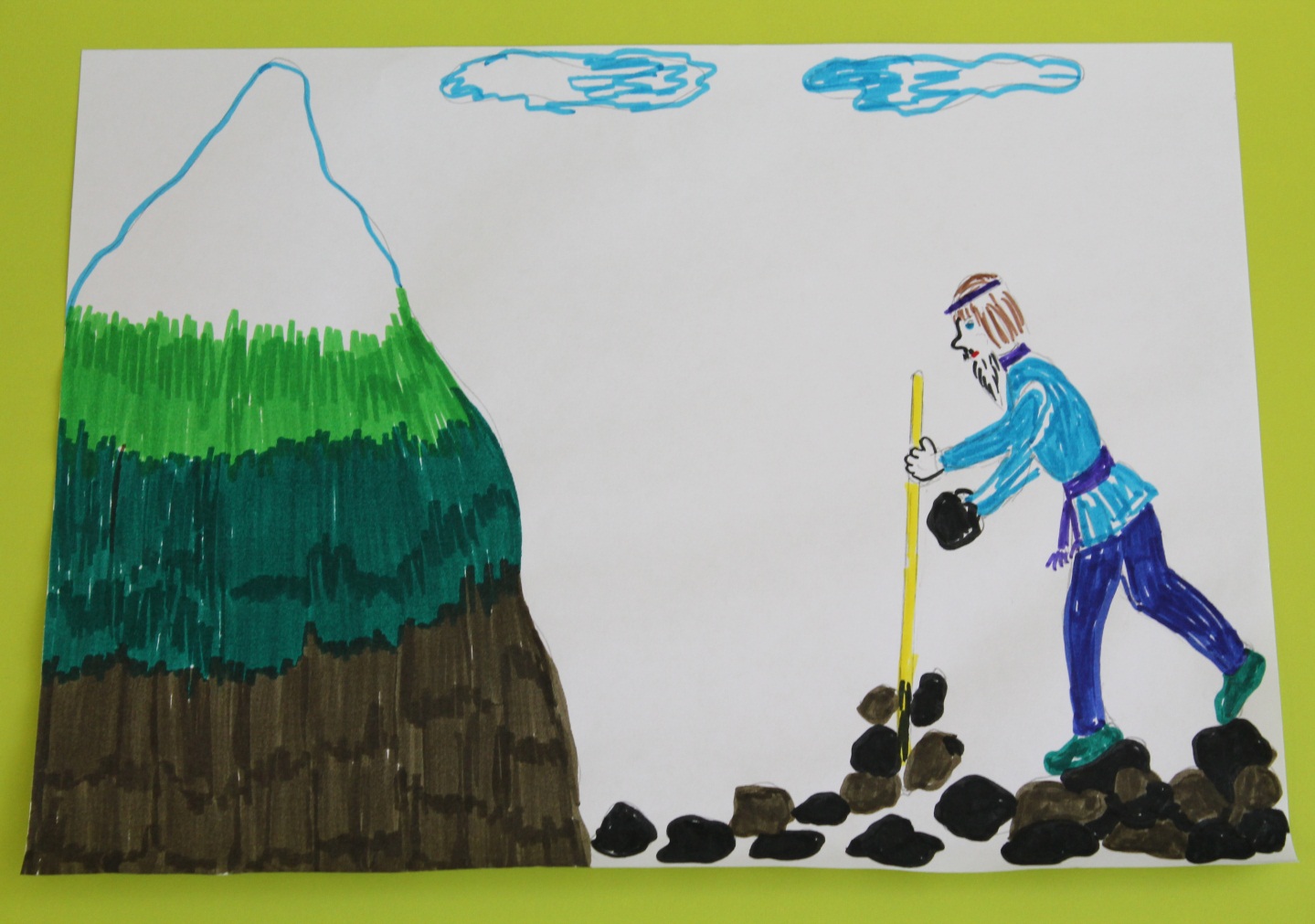 Научно – исследовательский институт
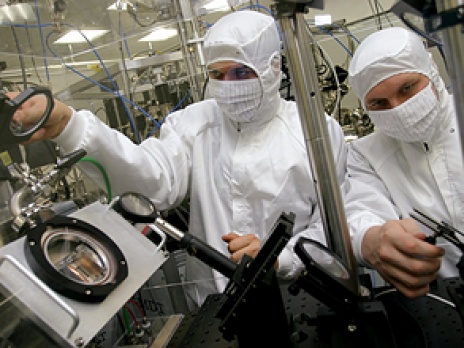 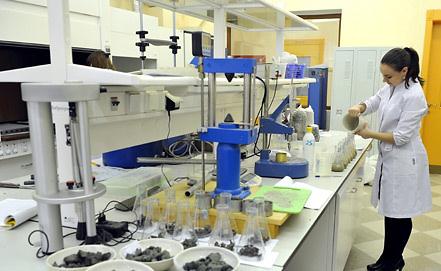 Частицы с положительным  или отрицательным зарядом
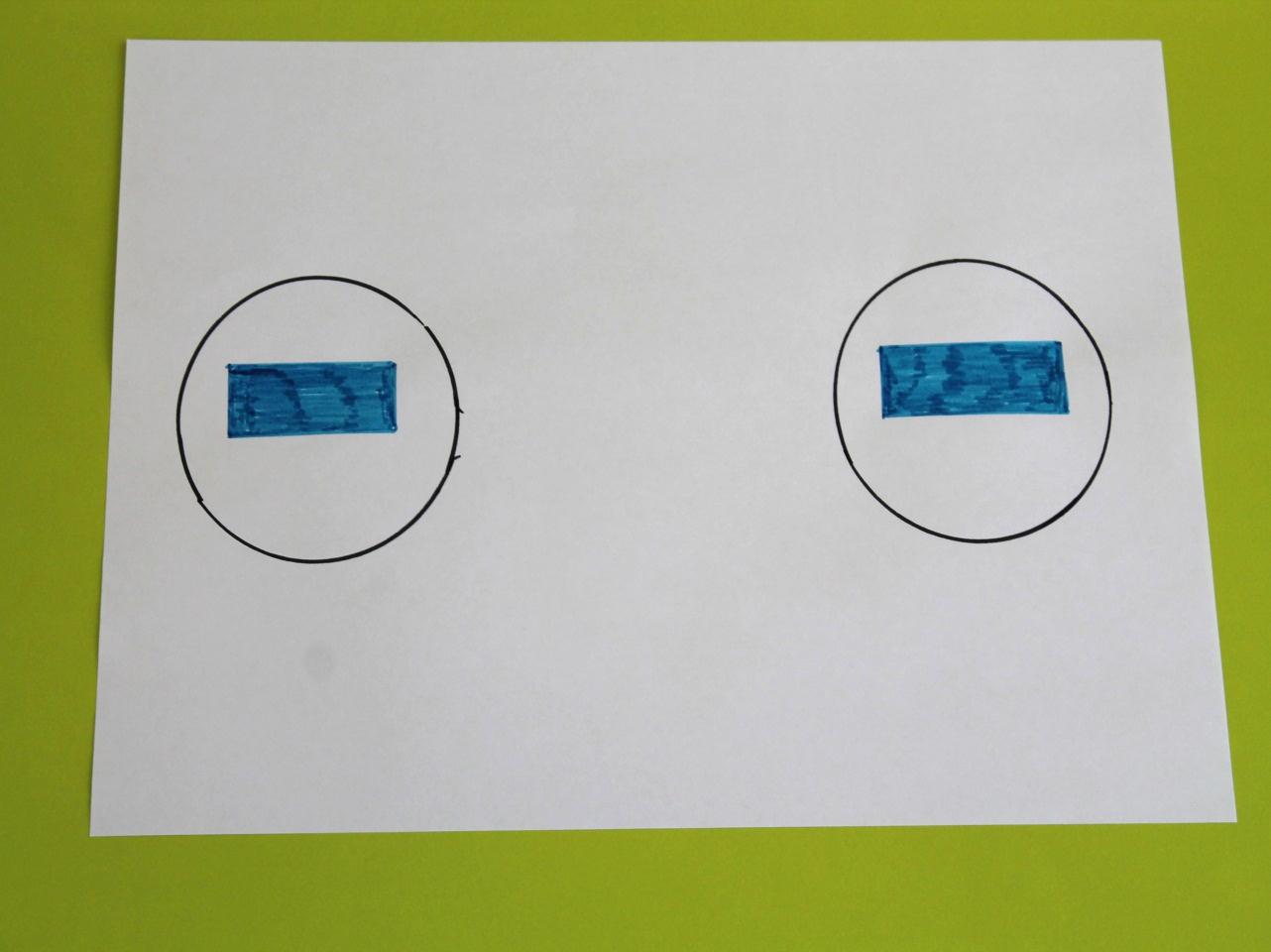 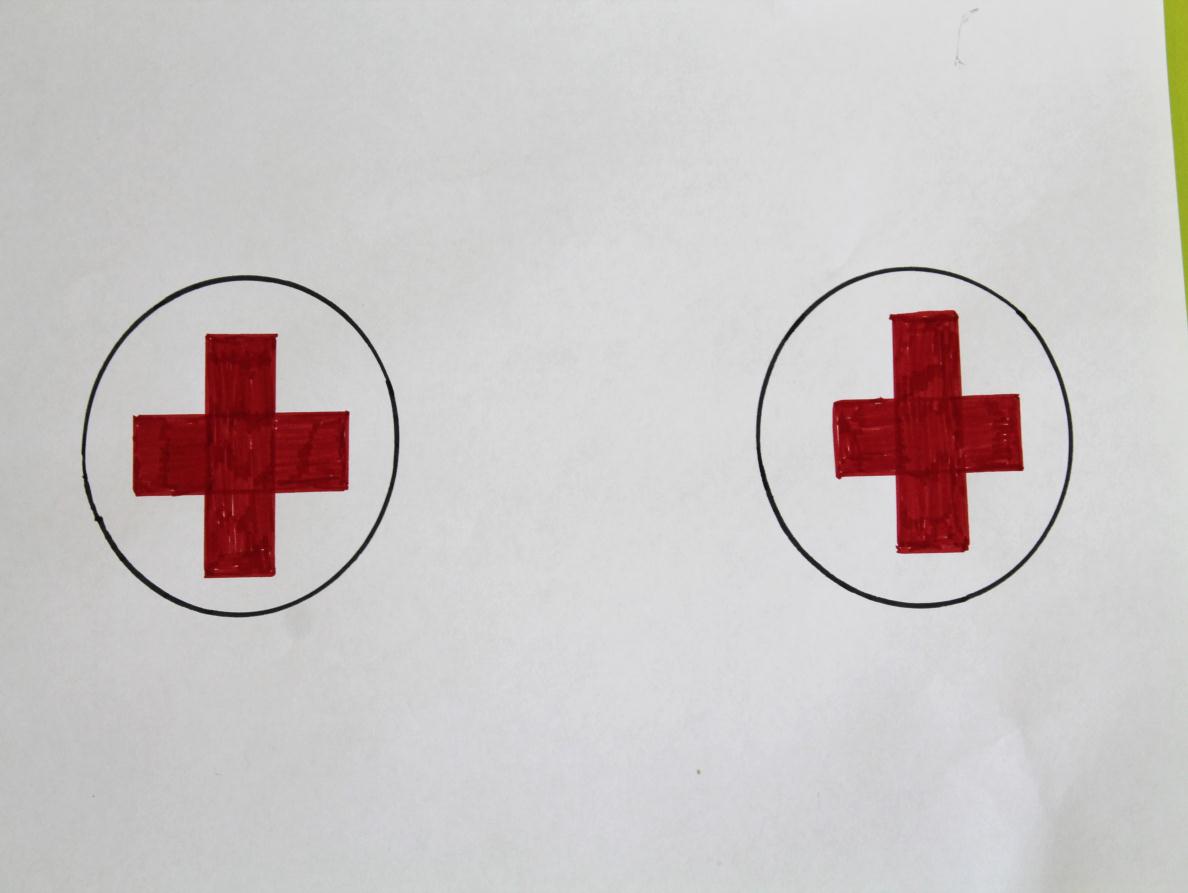 Две частицы одинакового  заряда отталкиваются друг от друга
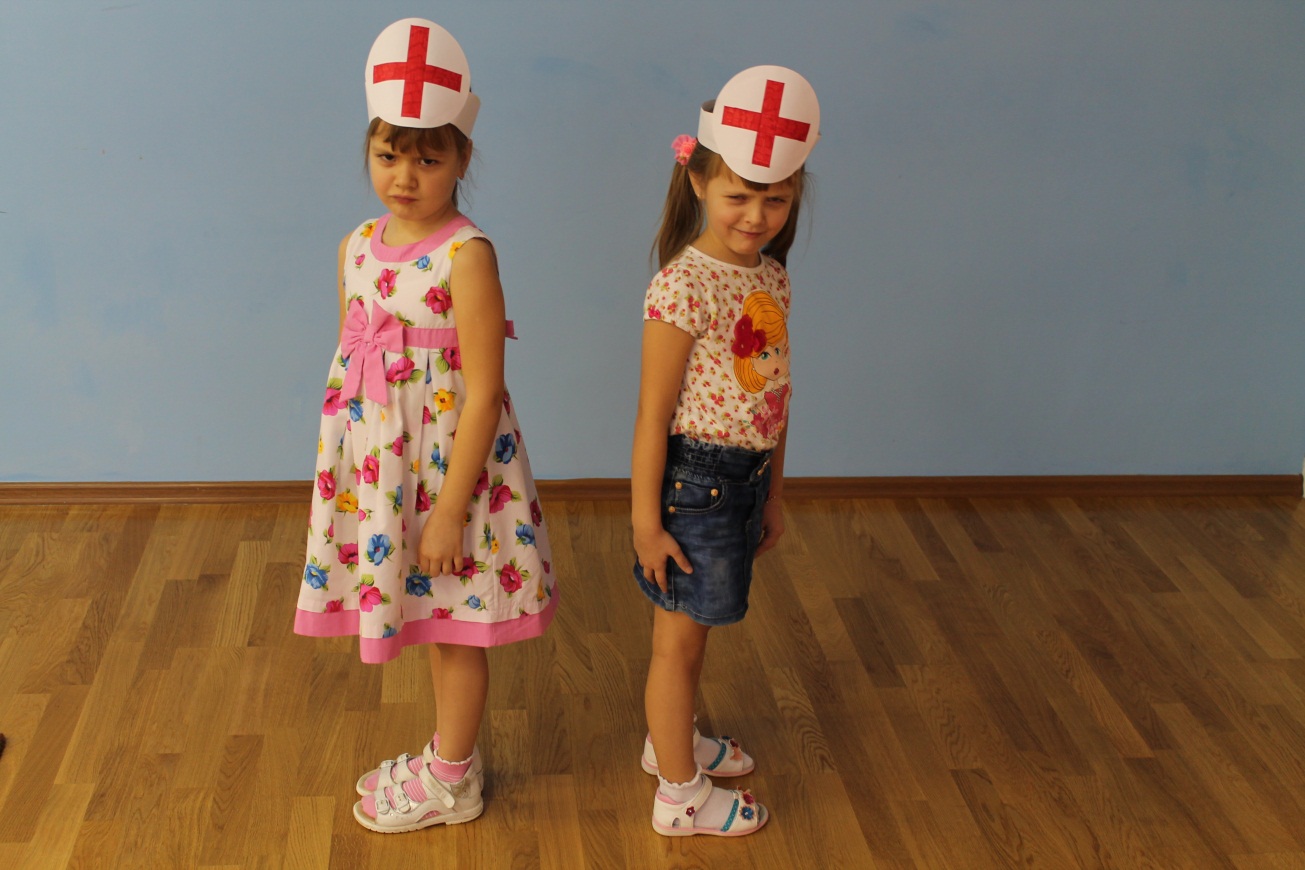 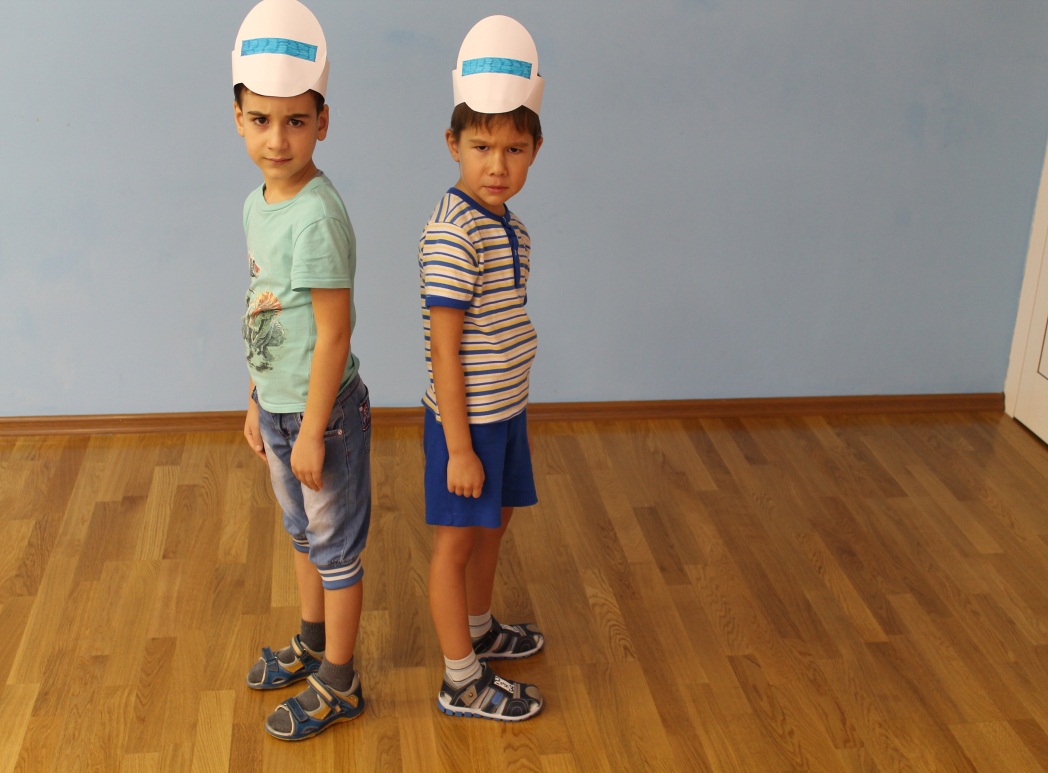 Две частицы разного заряда притягиваются
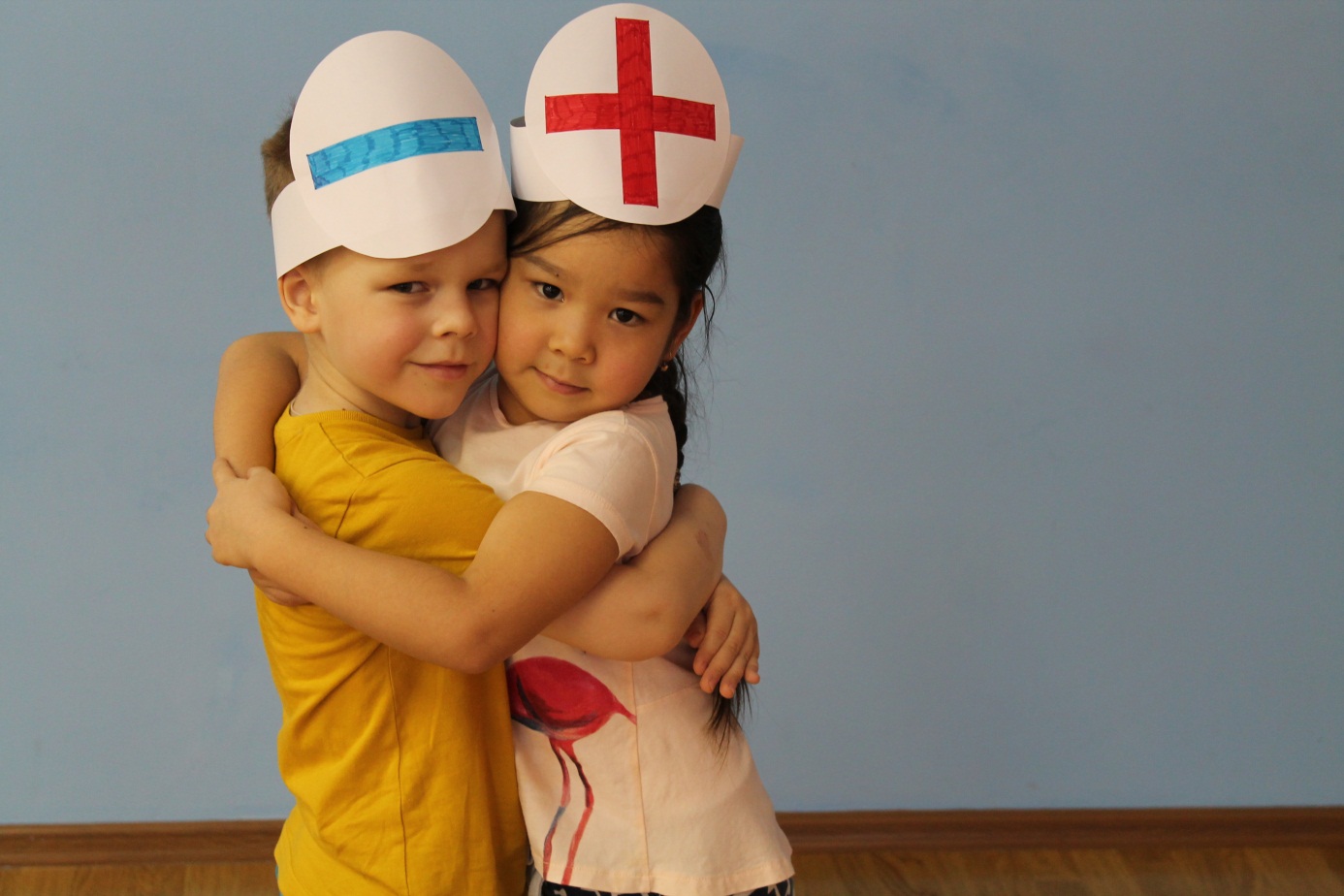 Магнит — тело, обладающее собственным магнитным полем.
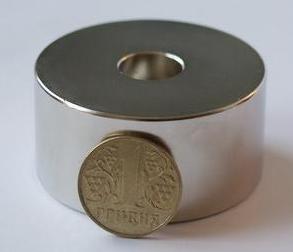 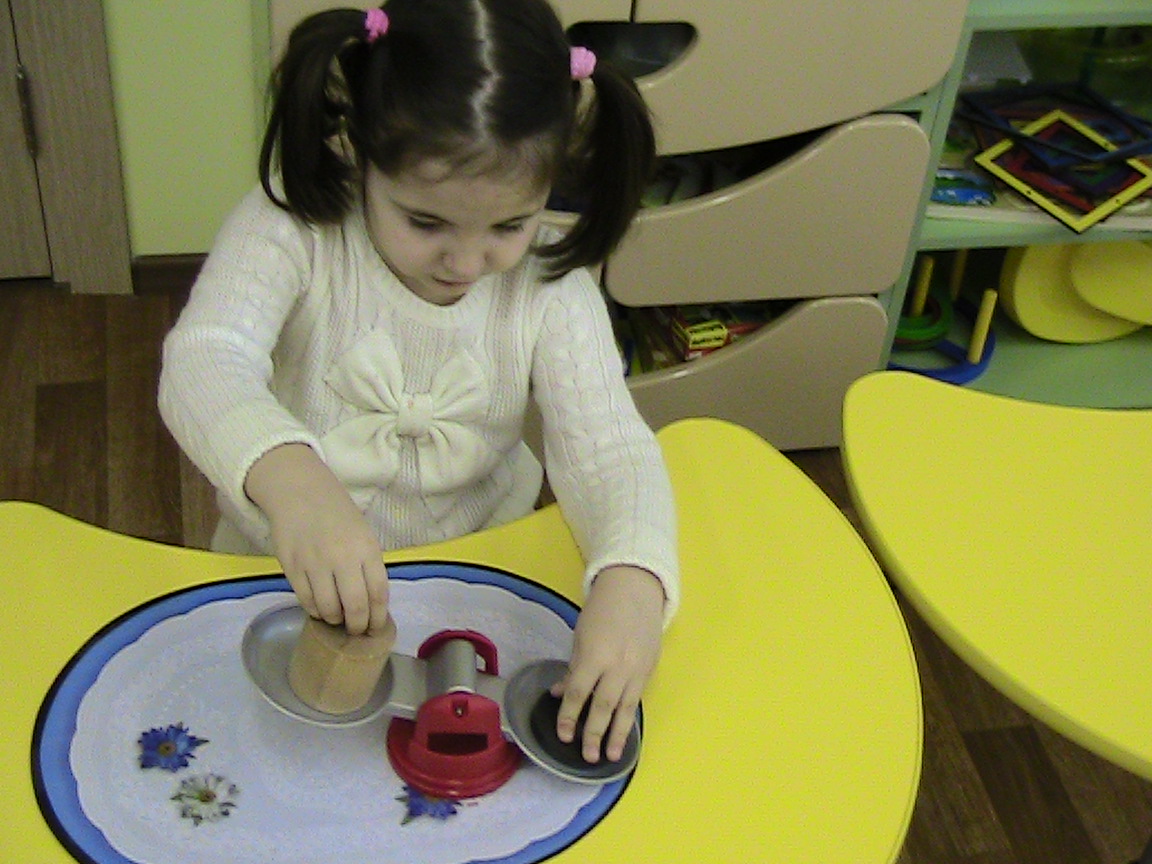 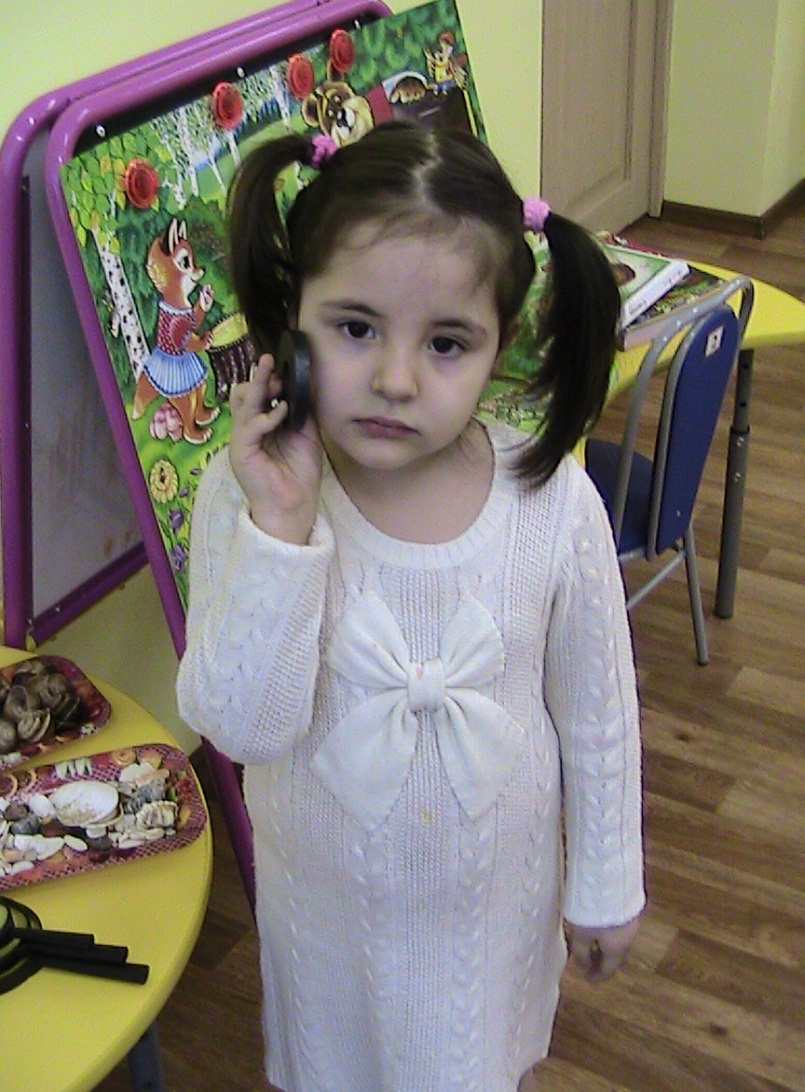 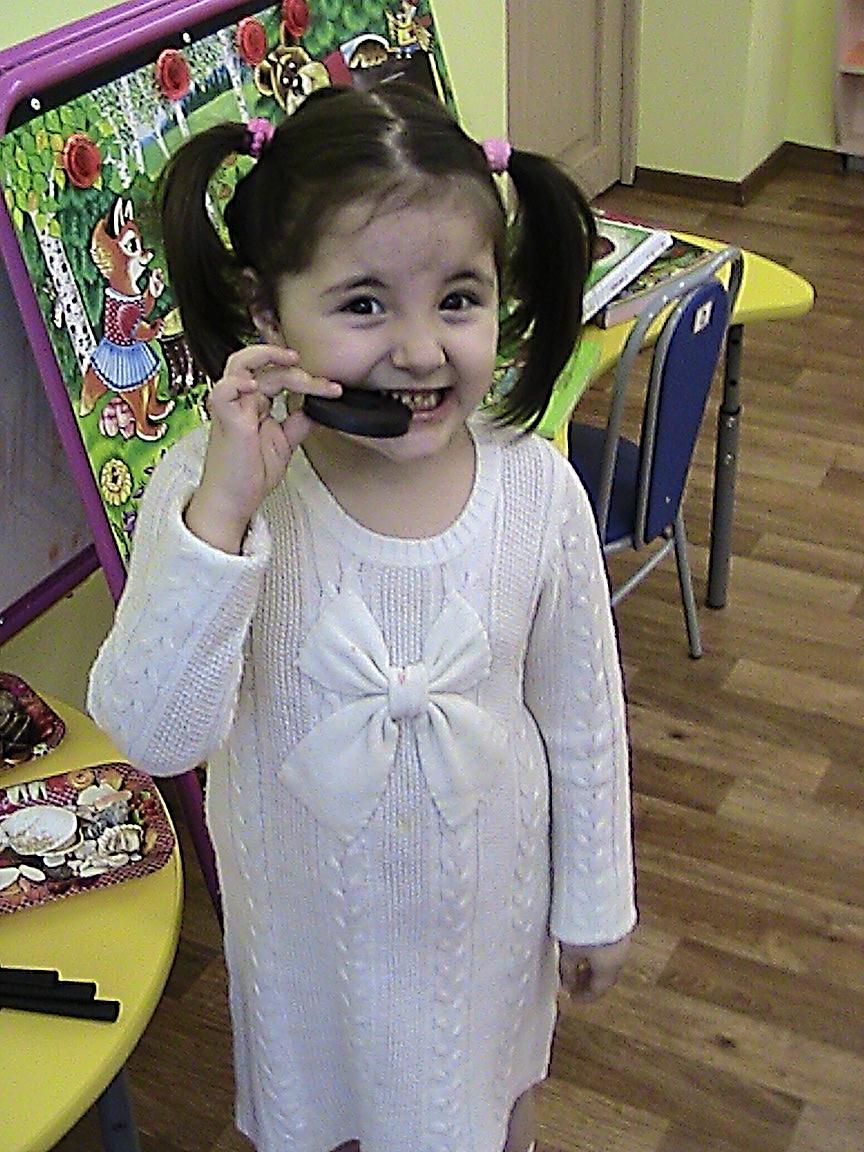 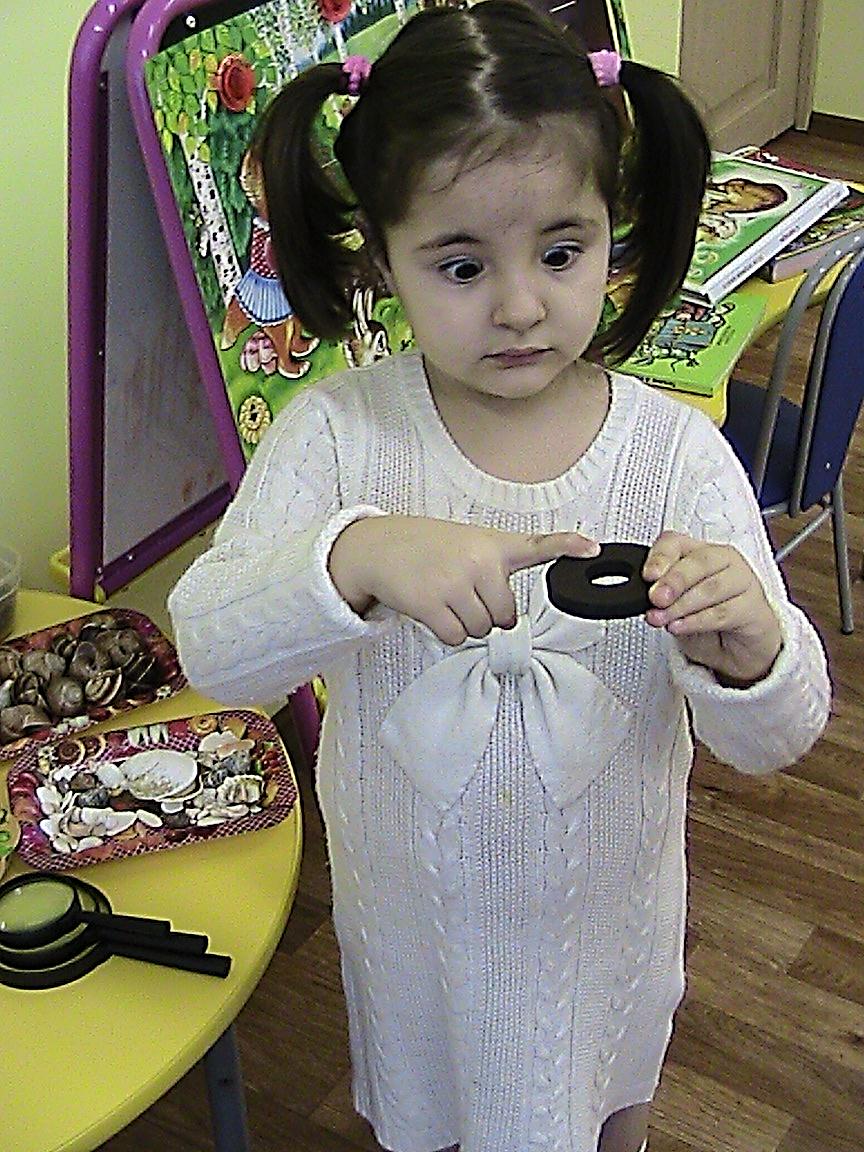 2.3.   Экспериментальная деятельность
Опыт №1. «Как достать иголку со дна стакана, не замочив рук?»
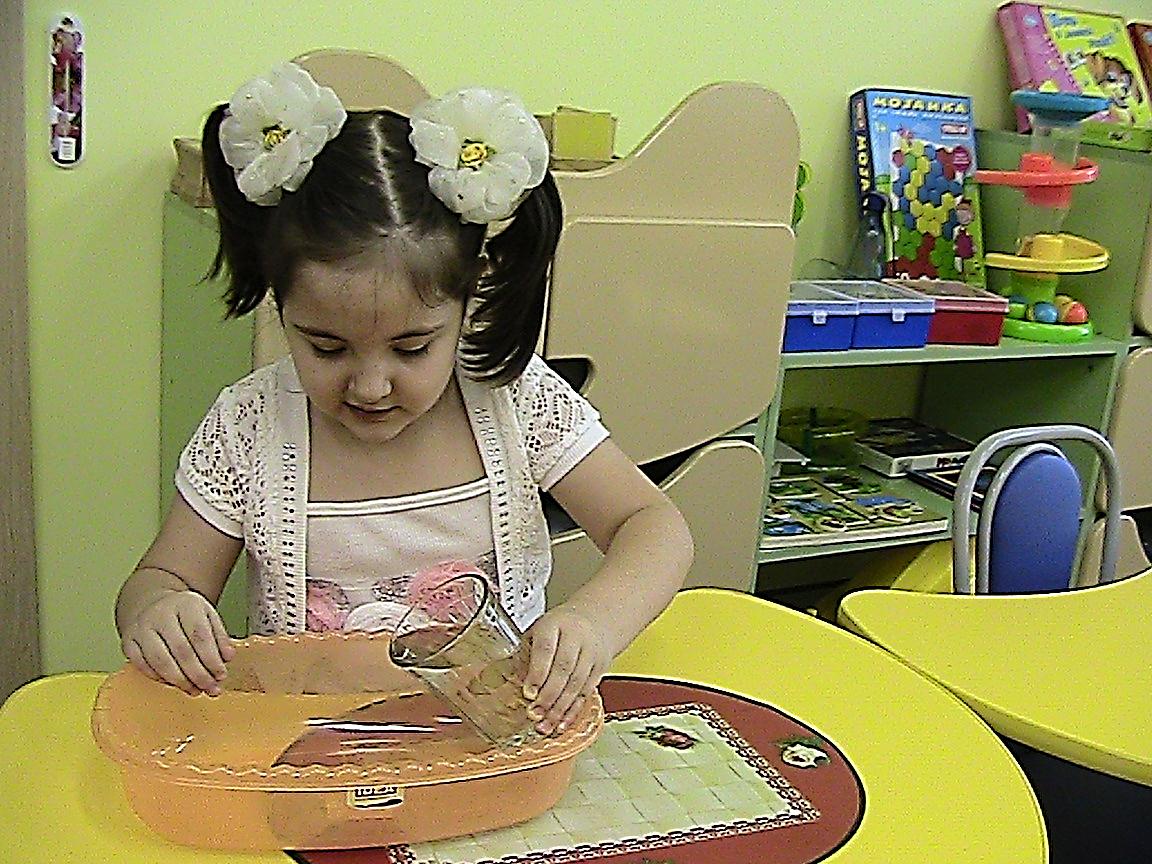 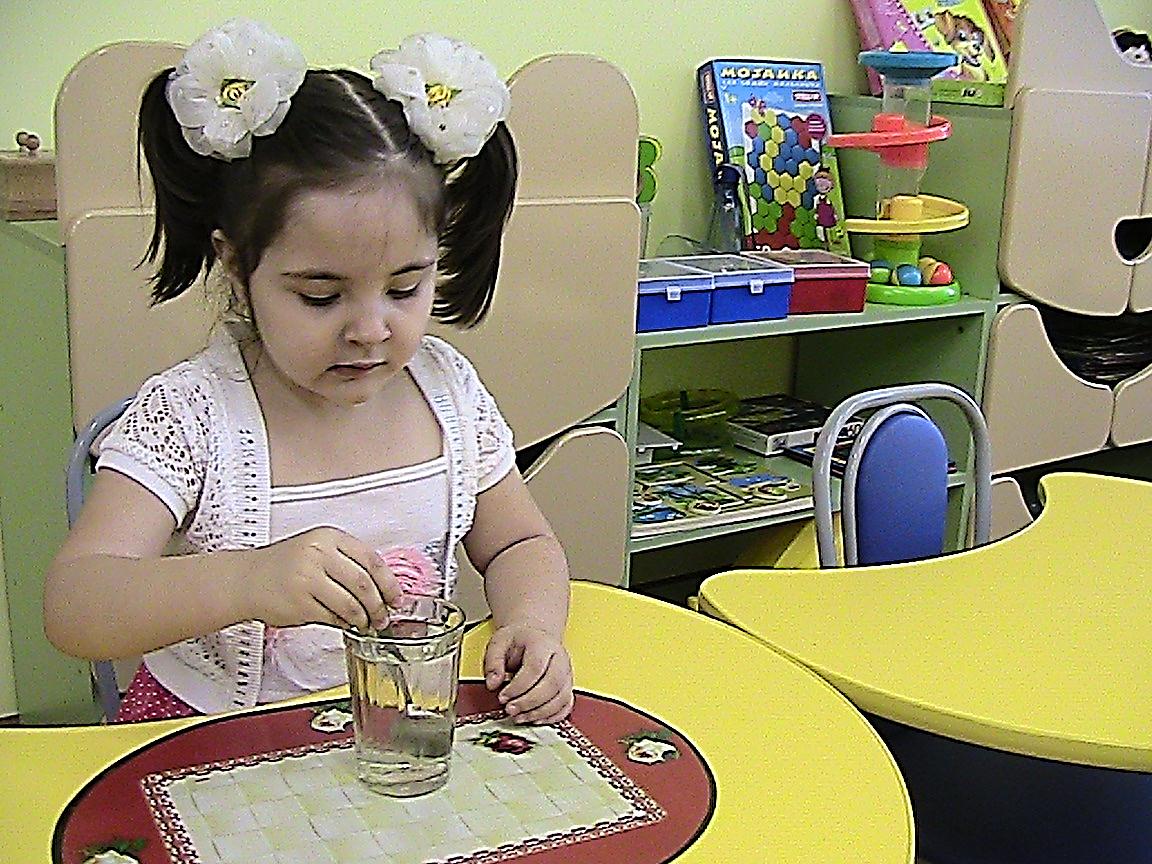 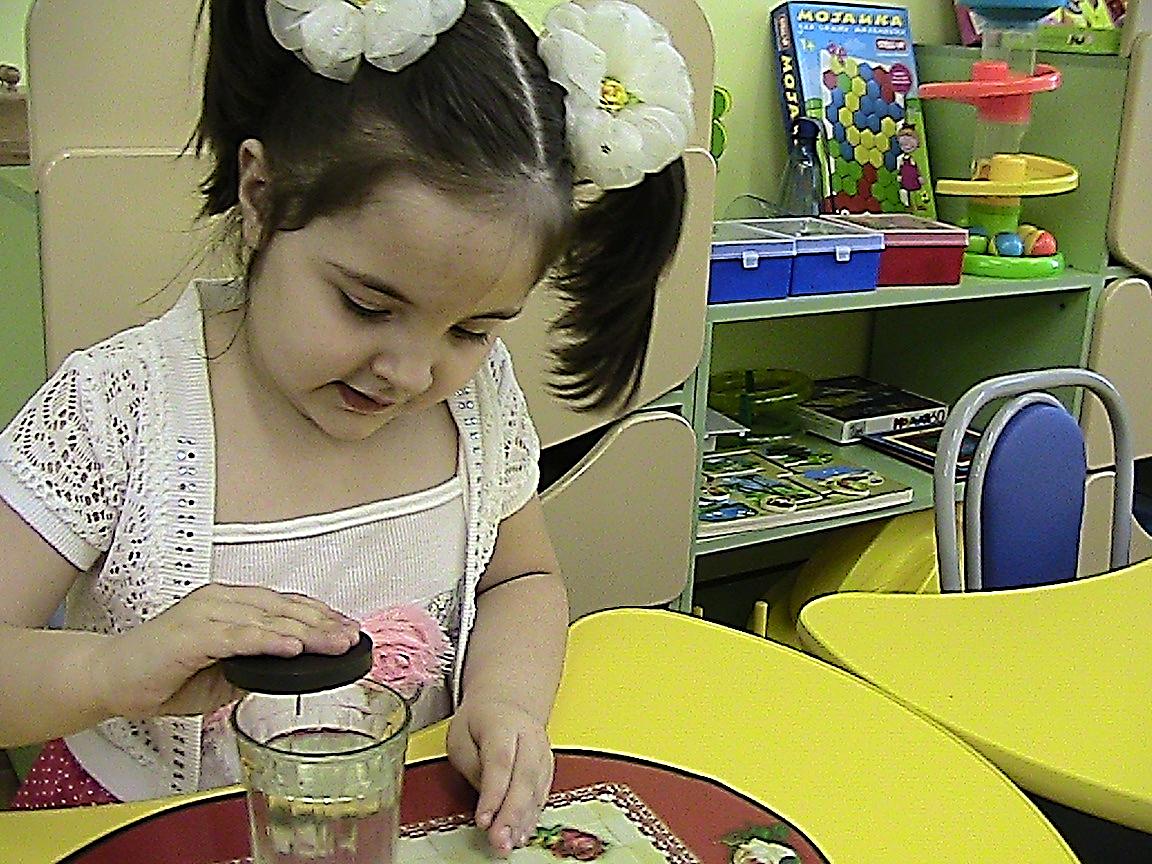 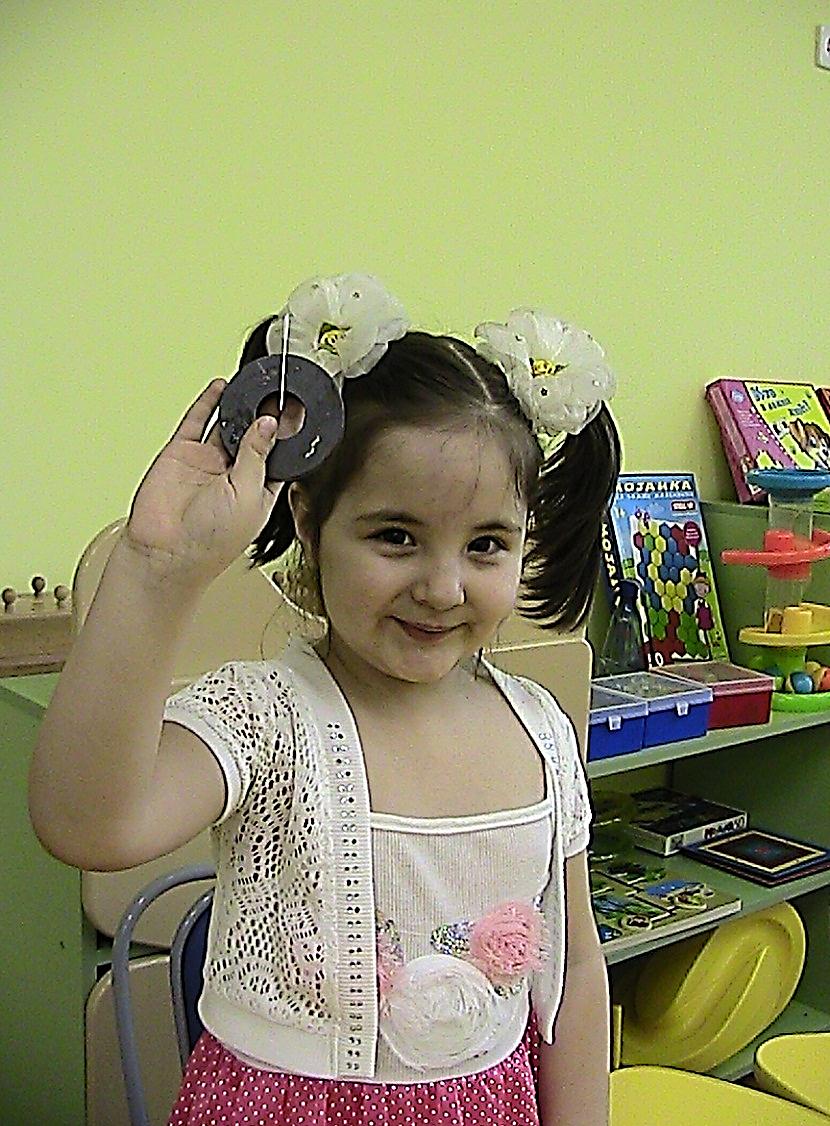 Вывод: Магнит взаимодействует с металлическими предметами через воду.
Опыт №2.  «Можно ли найти металлические предметы в песке?»
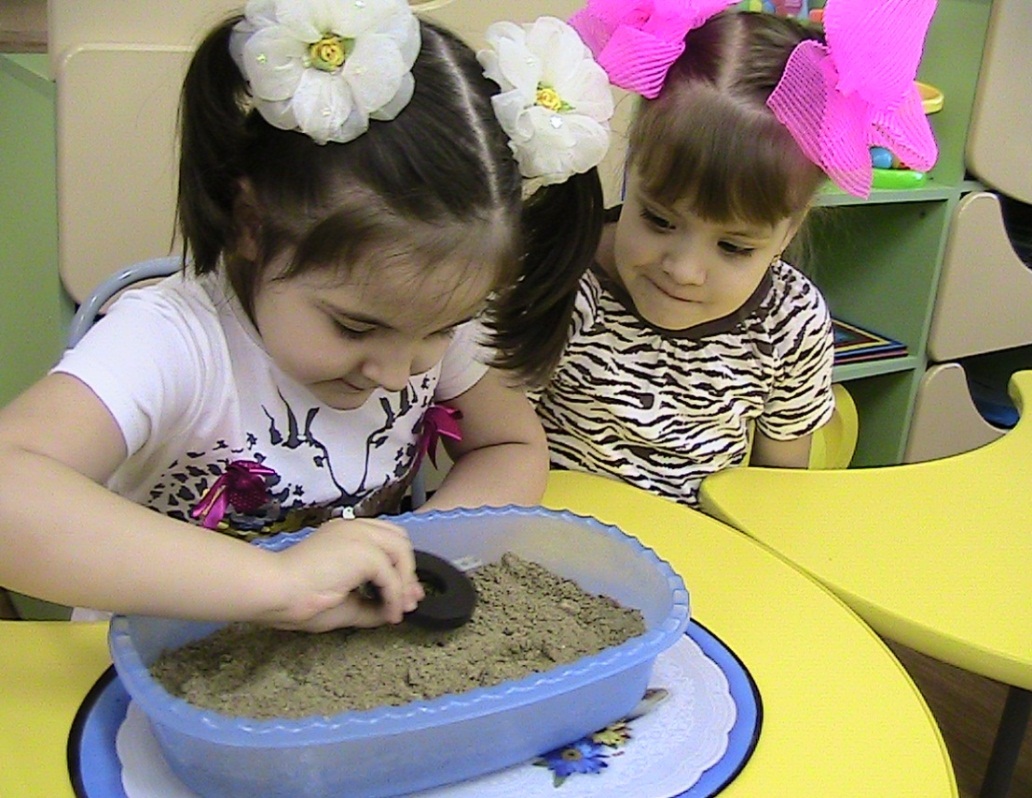 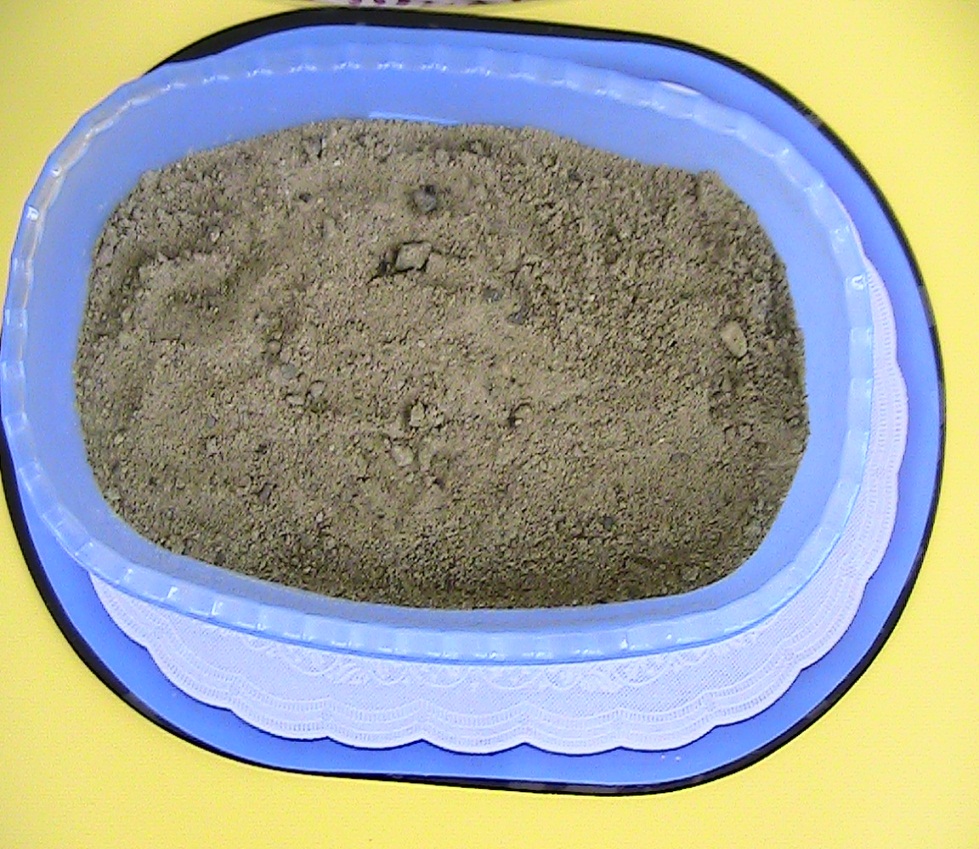 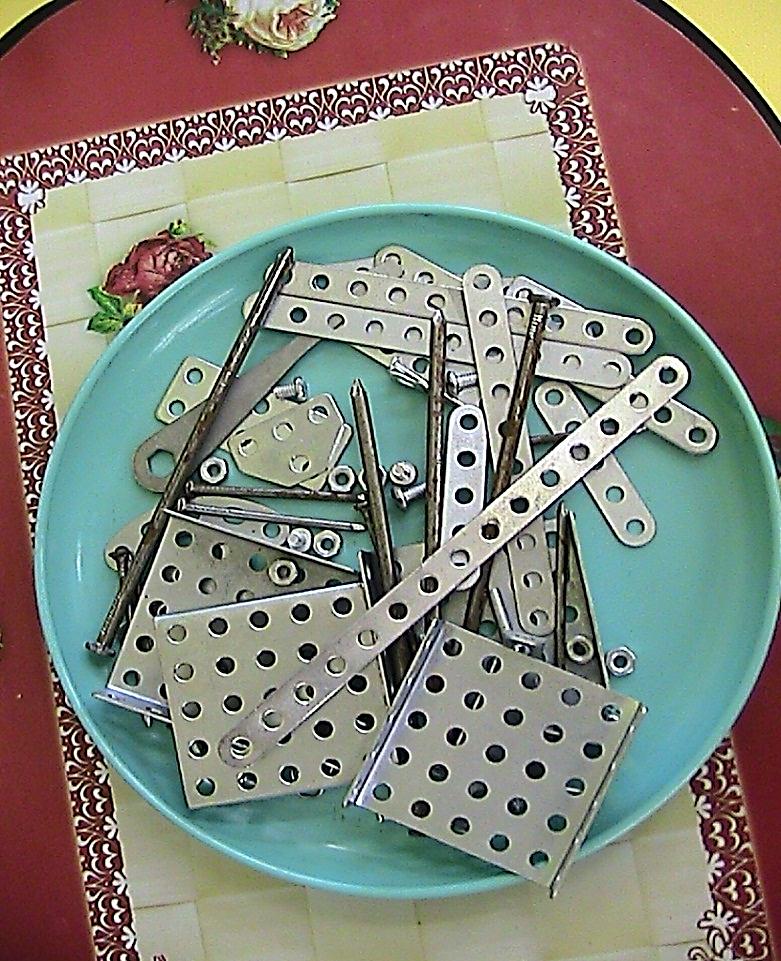 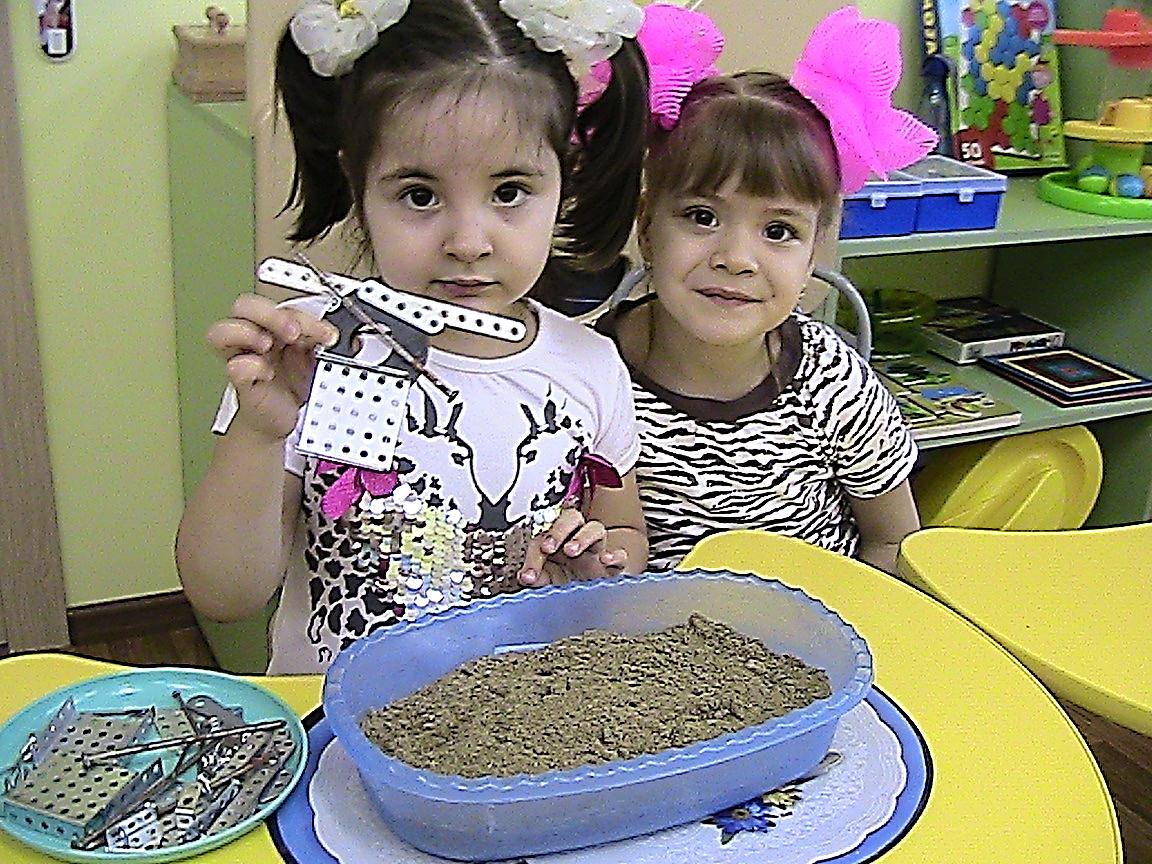 Вывод: Магнит взаимодействует с металлическими предметами через песок.
Опыт №3.    «Фокус со скрепкой и листом картона»
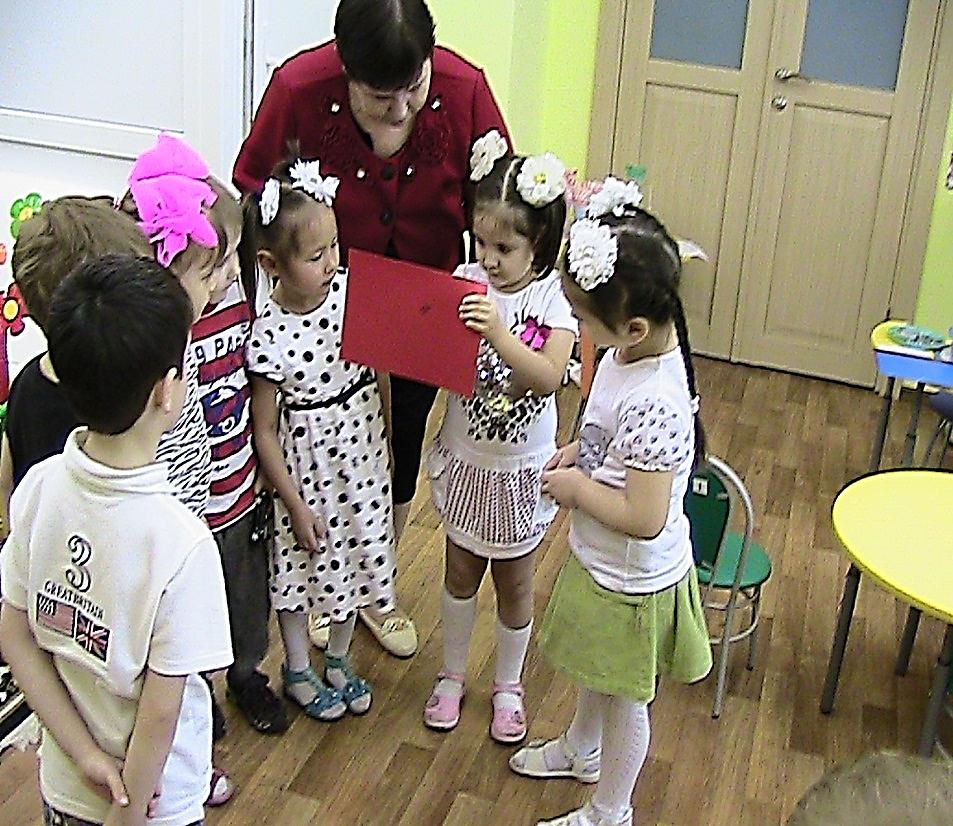 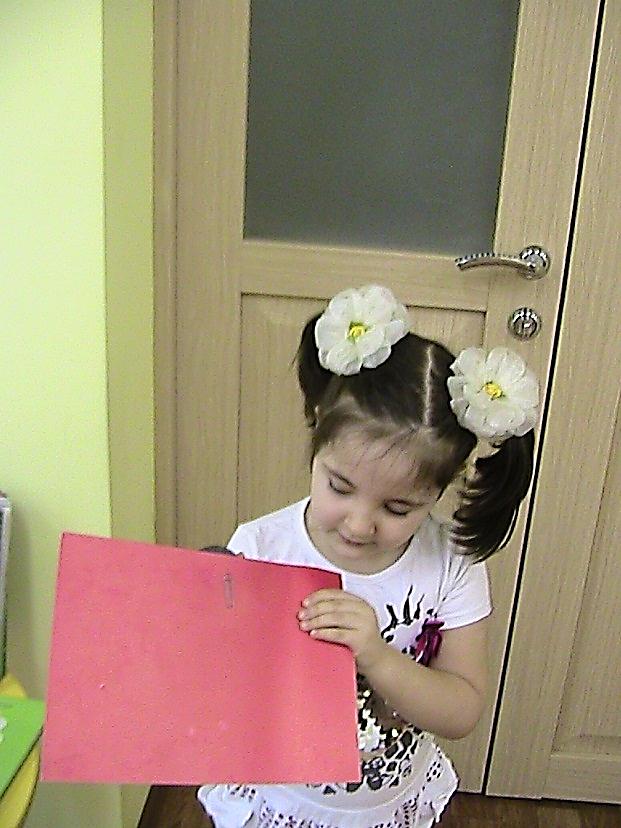 Вывод: Магнит взаимодействует с металлическими предметами через лист картона.
Опыт №4. «С какими еще  предметами взаимодействует магнит?»
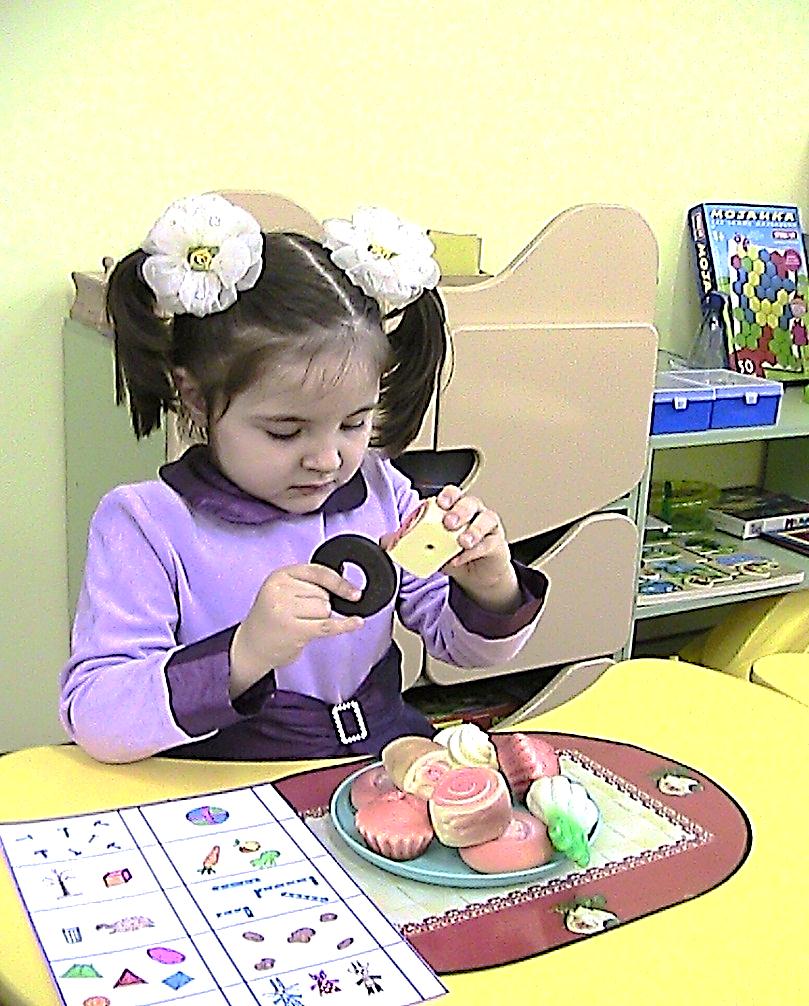 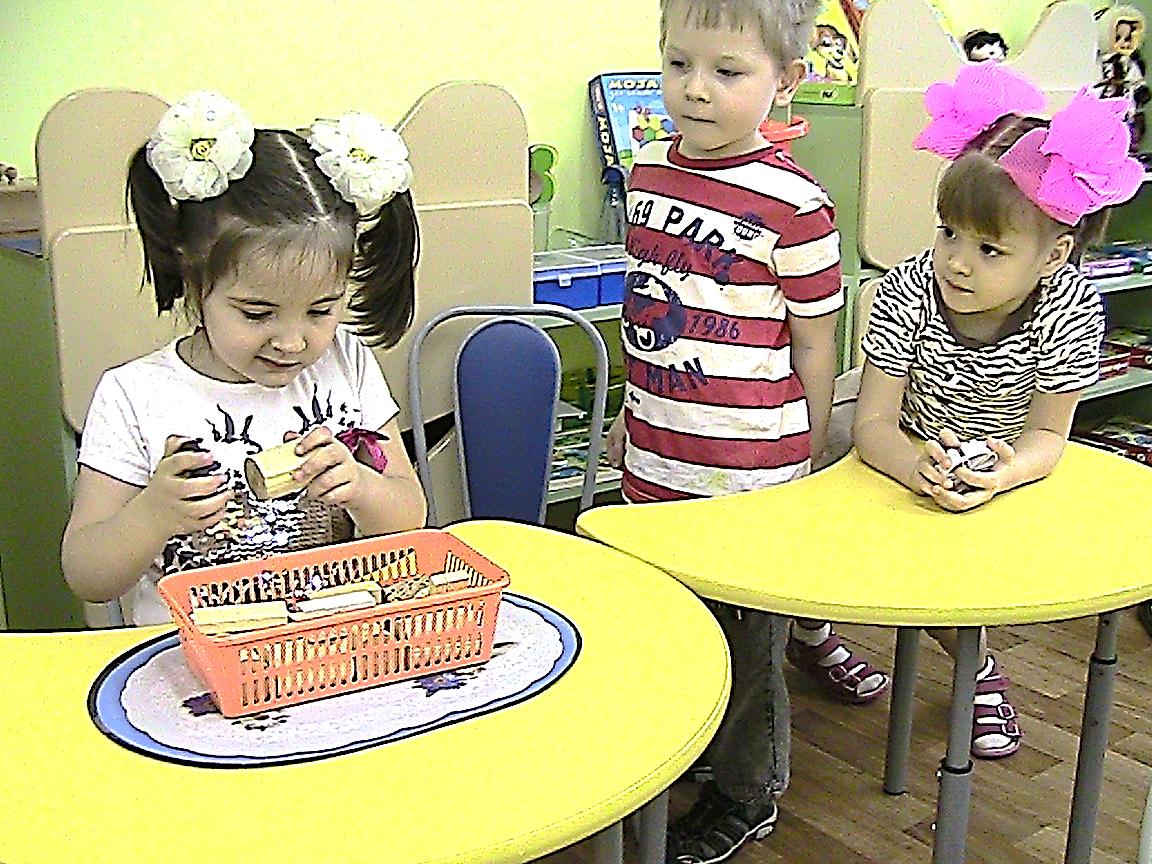 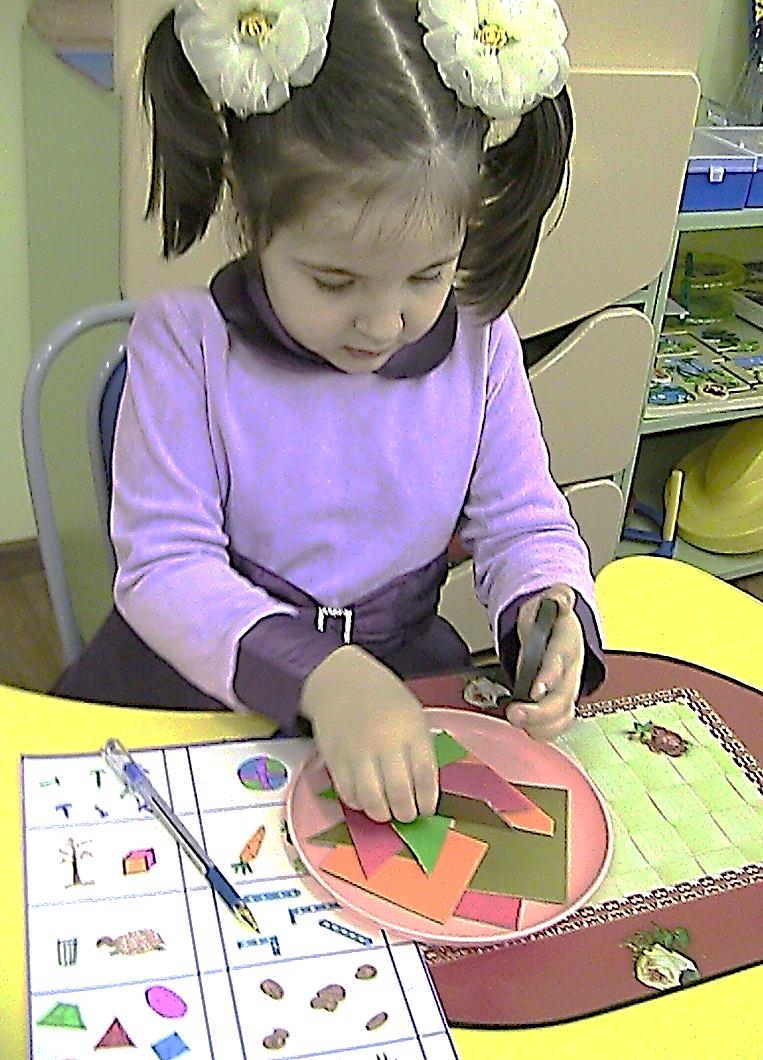 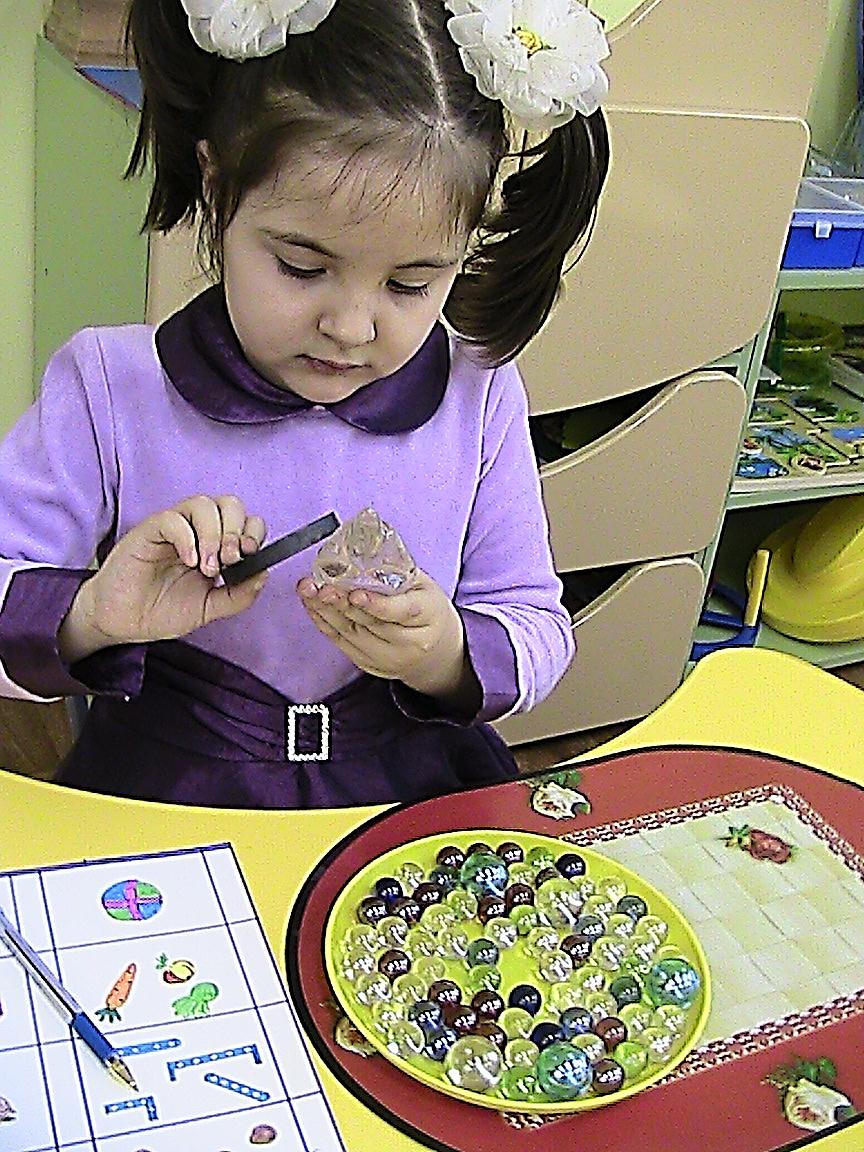 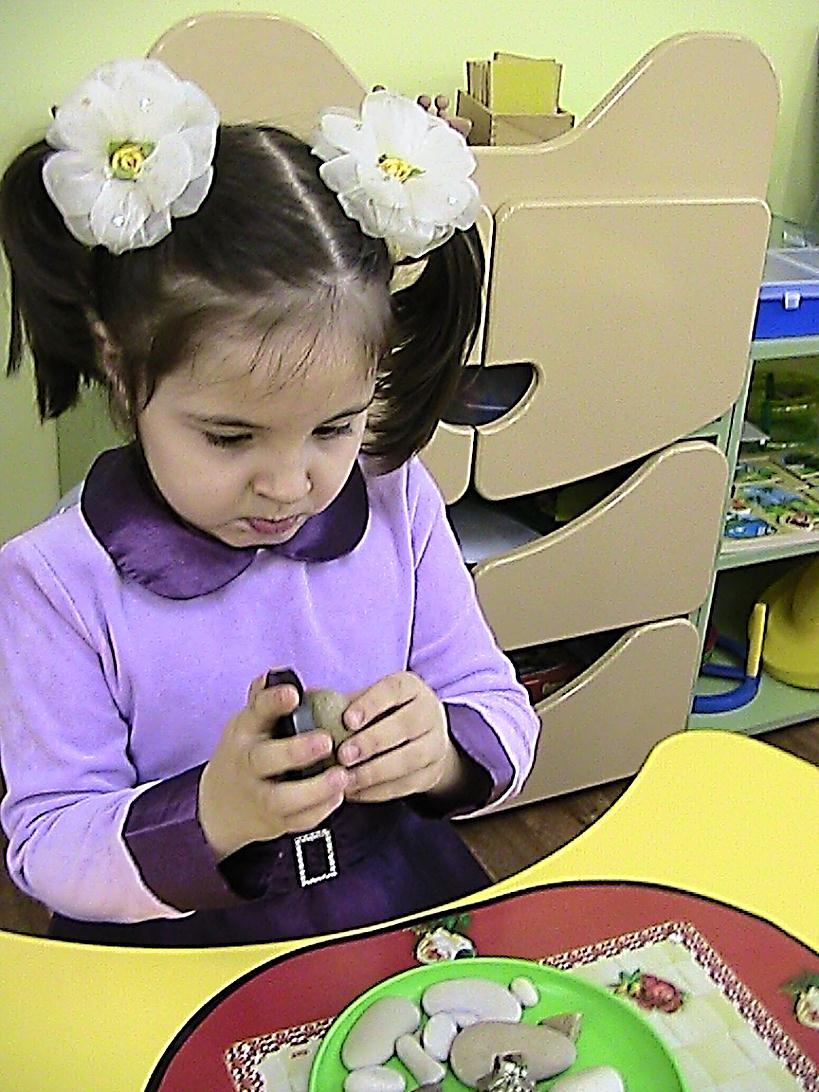 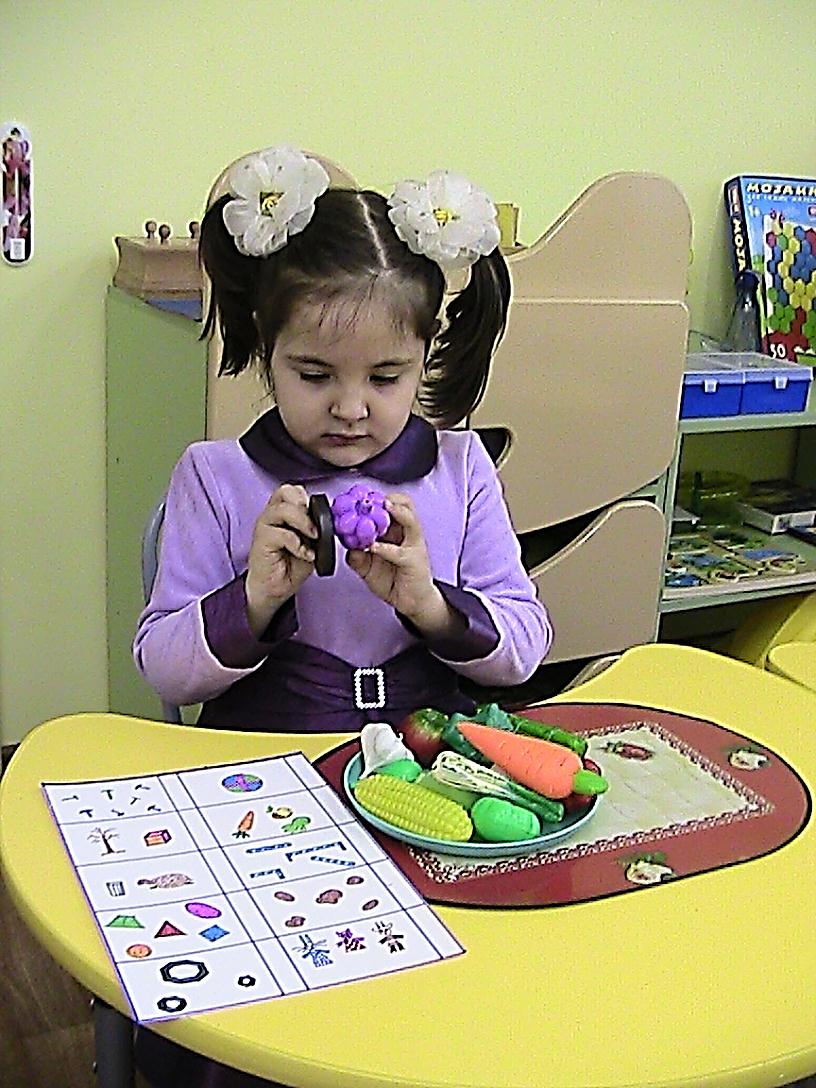 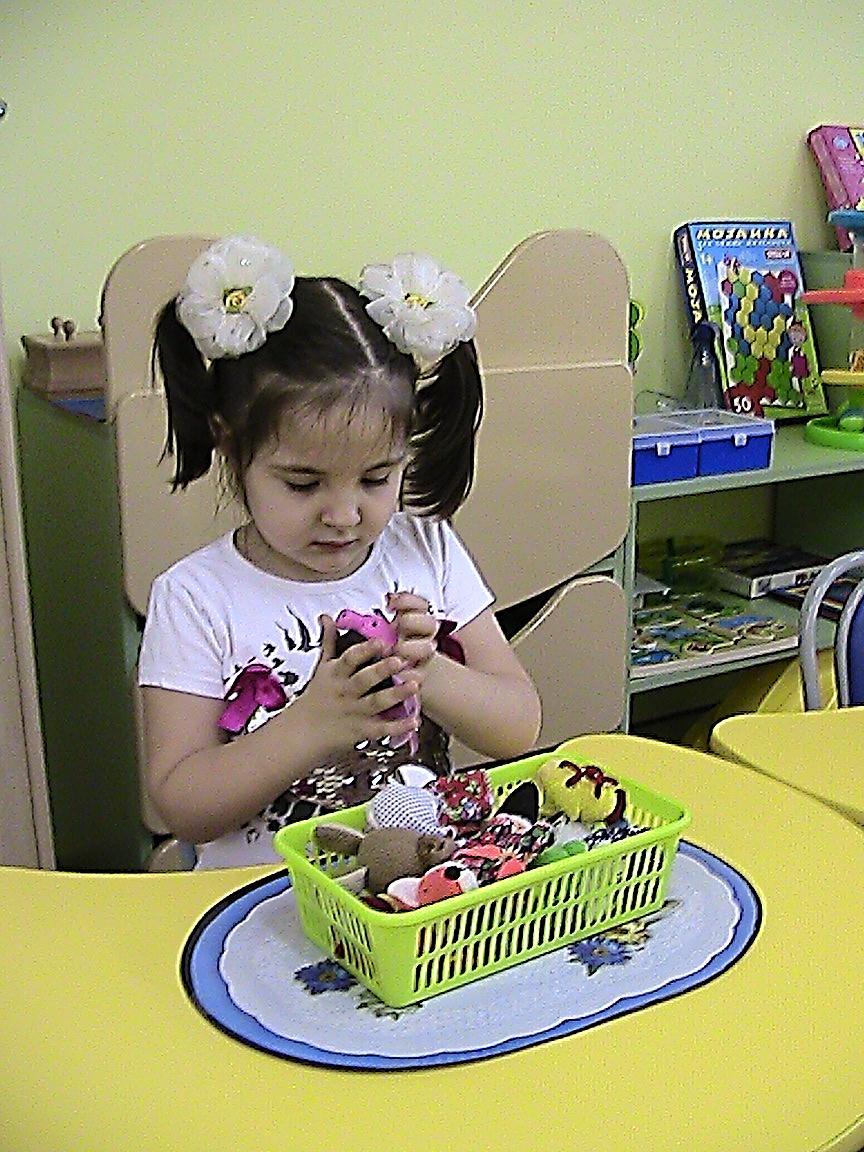 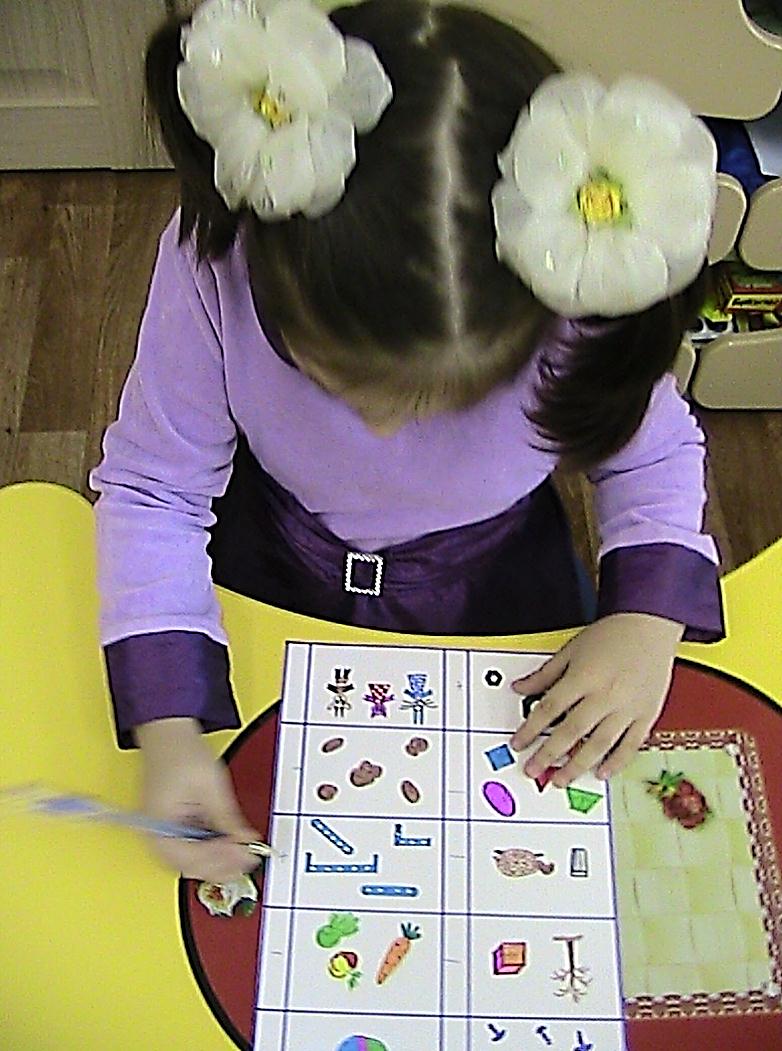 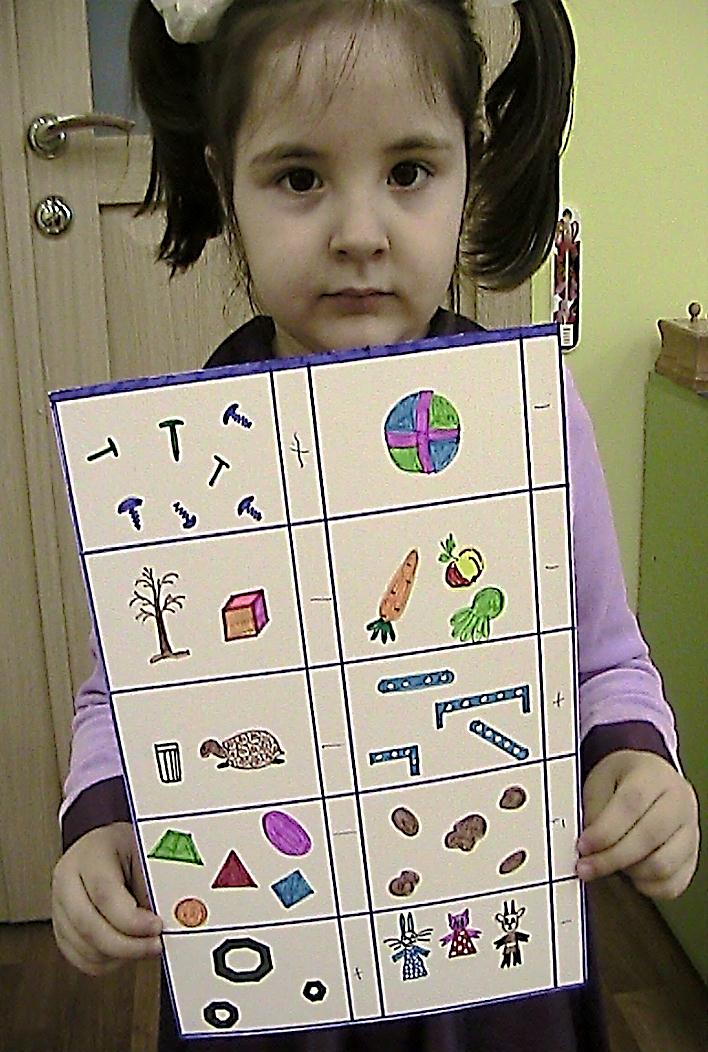 Вывод: Магнит взаимодействует с металлическими предметами и не взаимодействует с      предметами других качеств.
Опыт №5.   «Фокус со скрепками»
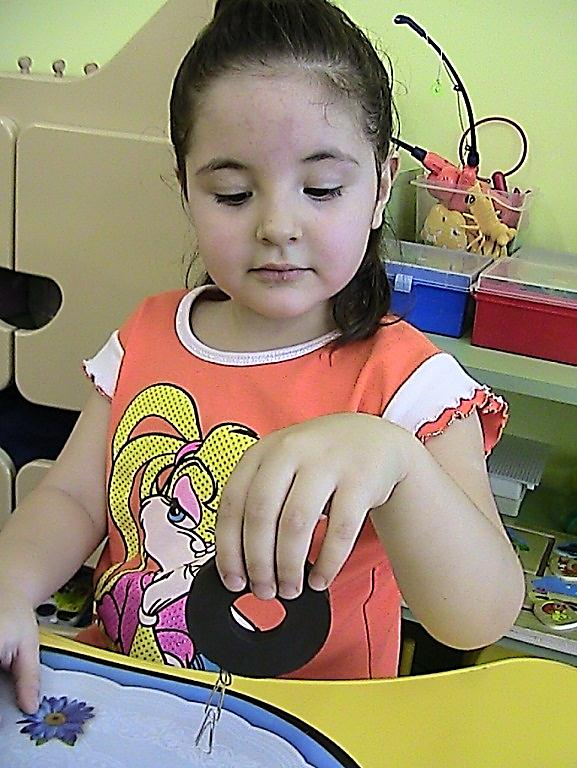 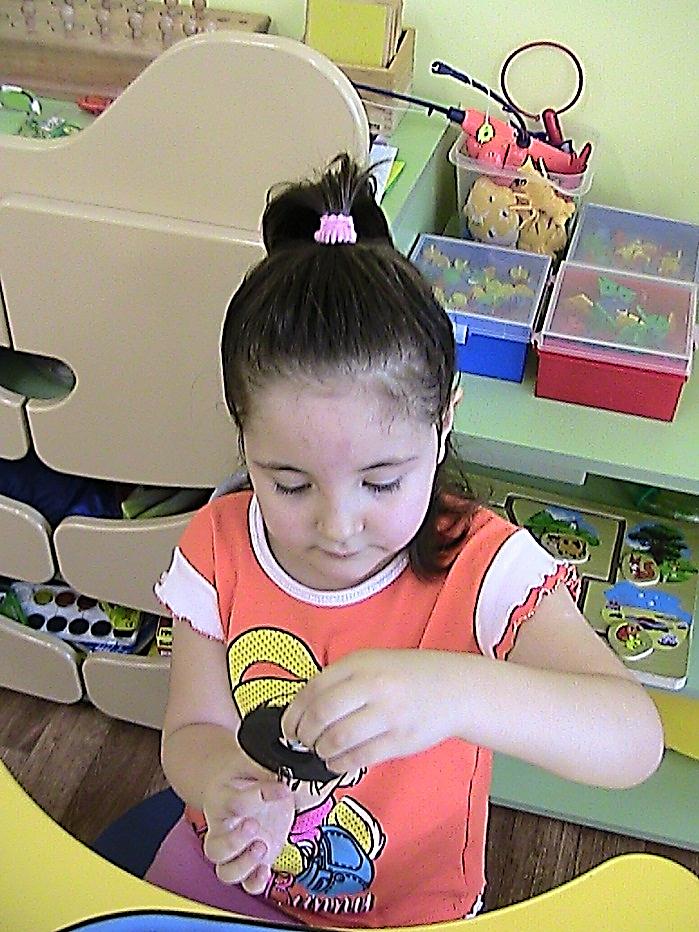 Вывод:  Магнитное поле можно создать искусственно.
Под стеклом сижу, на север и на юг гляжу.
Со мной пойдешь, дорогу обратно найдешь.
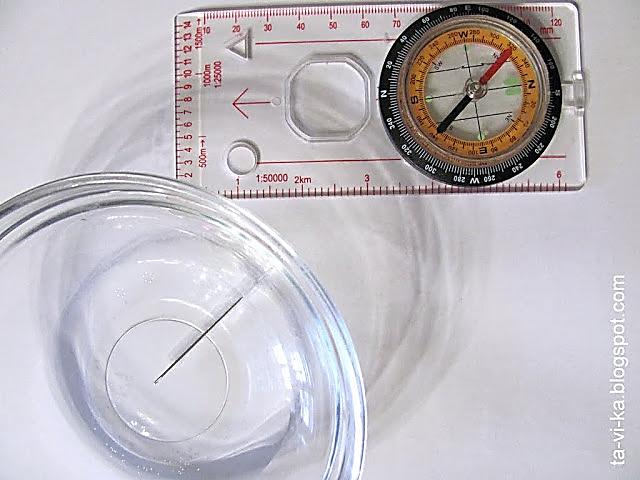 Вывод:  Намагниченная иголка всегда разворачивается на север.
Использование магнита в медицине
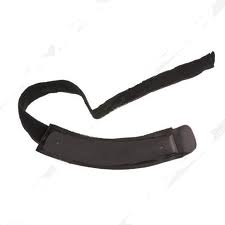 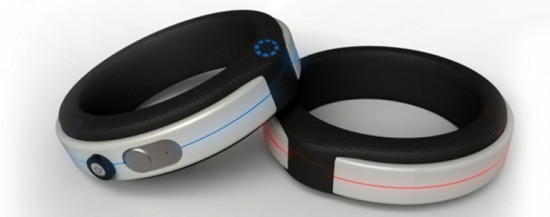 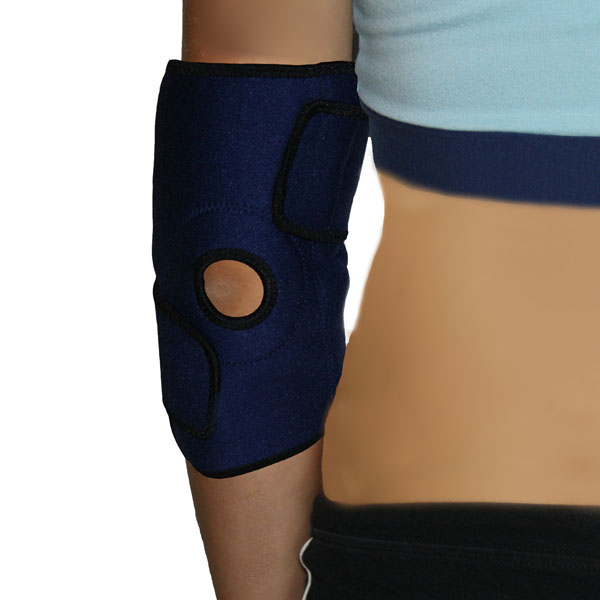 Магниты используют в технике
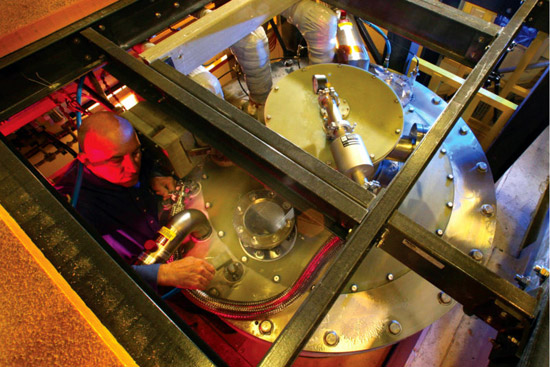 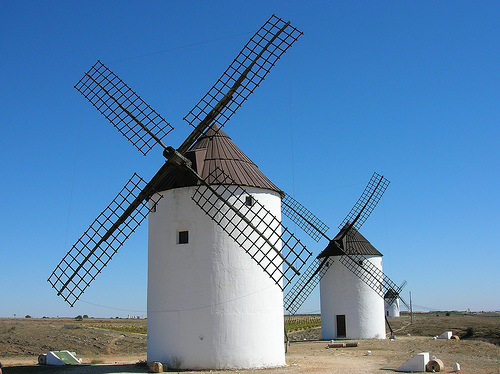 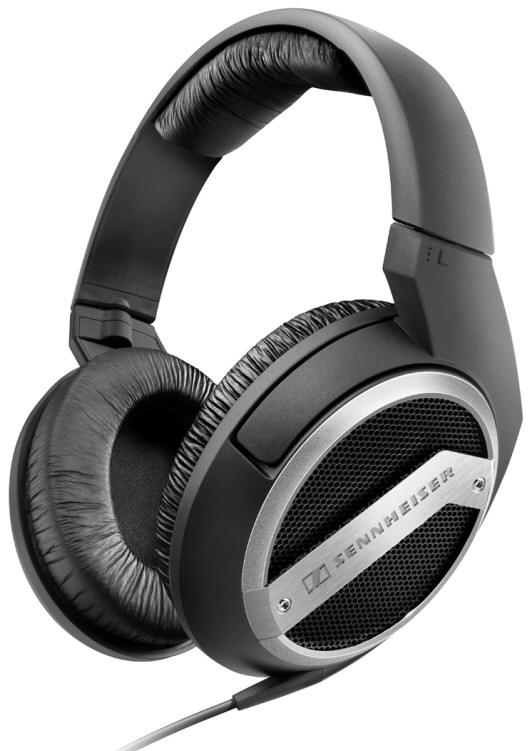 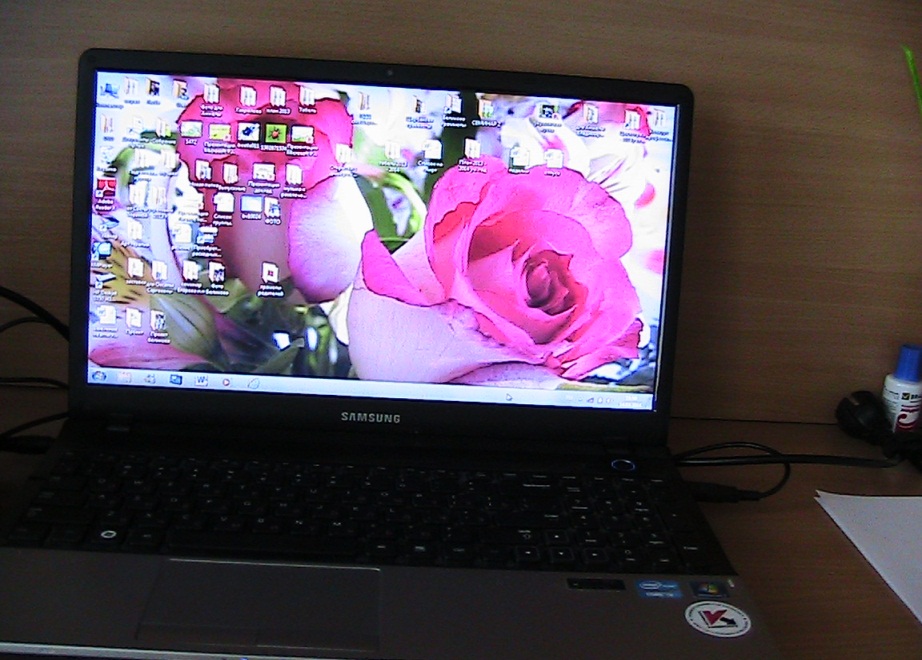 Магниты используют в быту
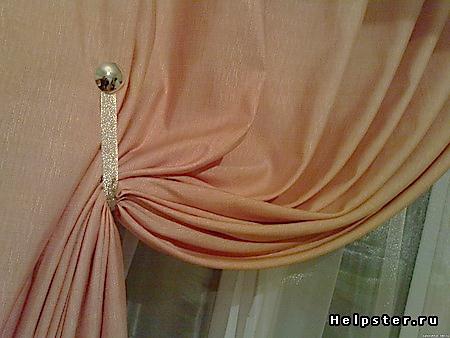 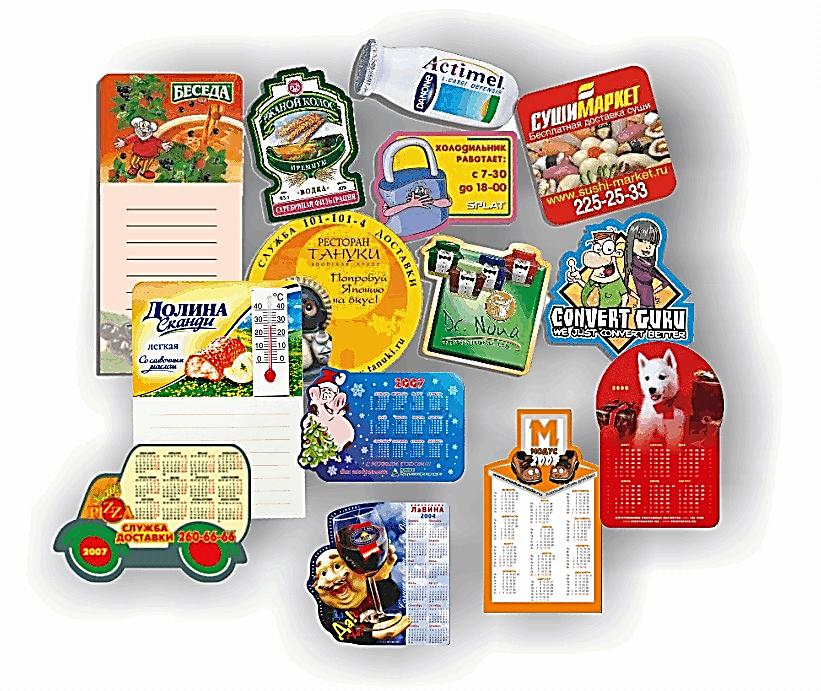 Магниты используют в группе
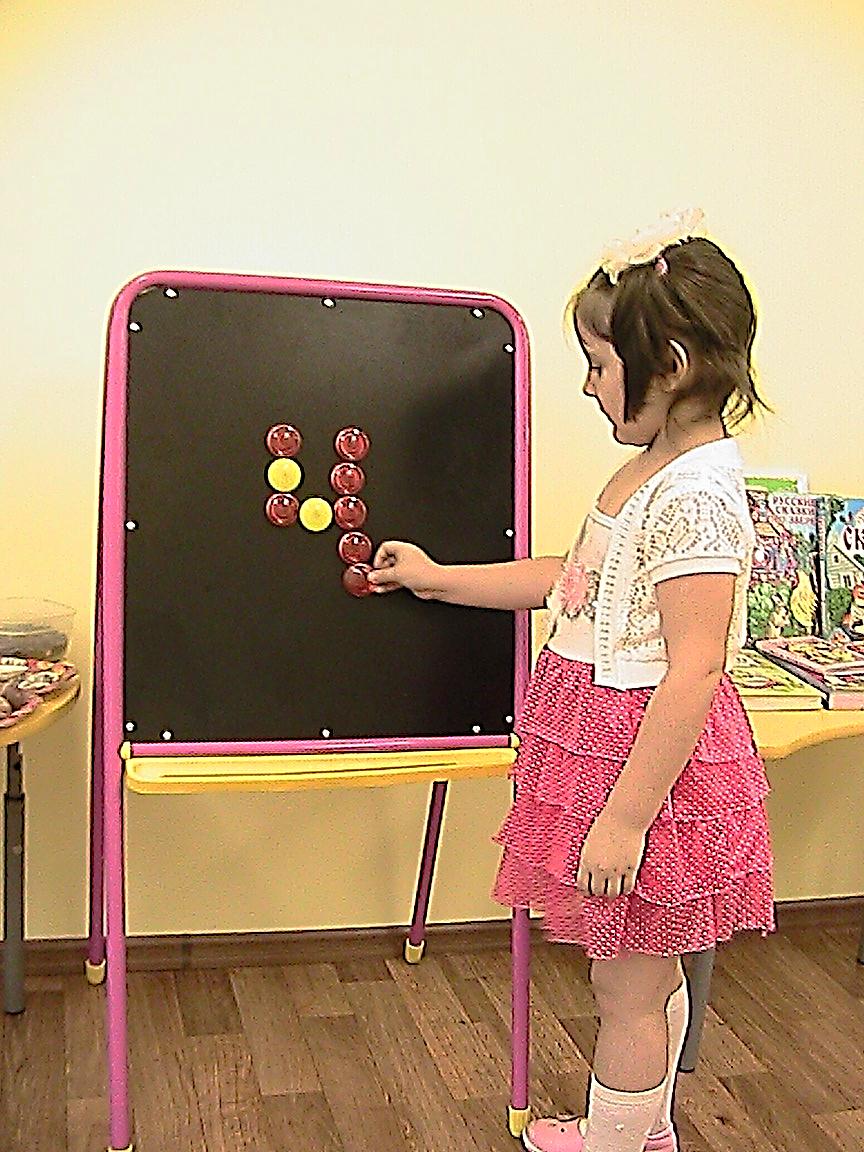 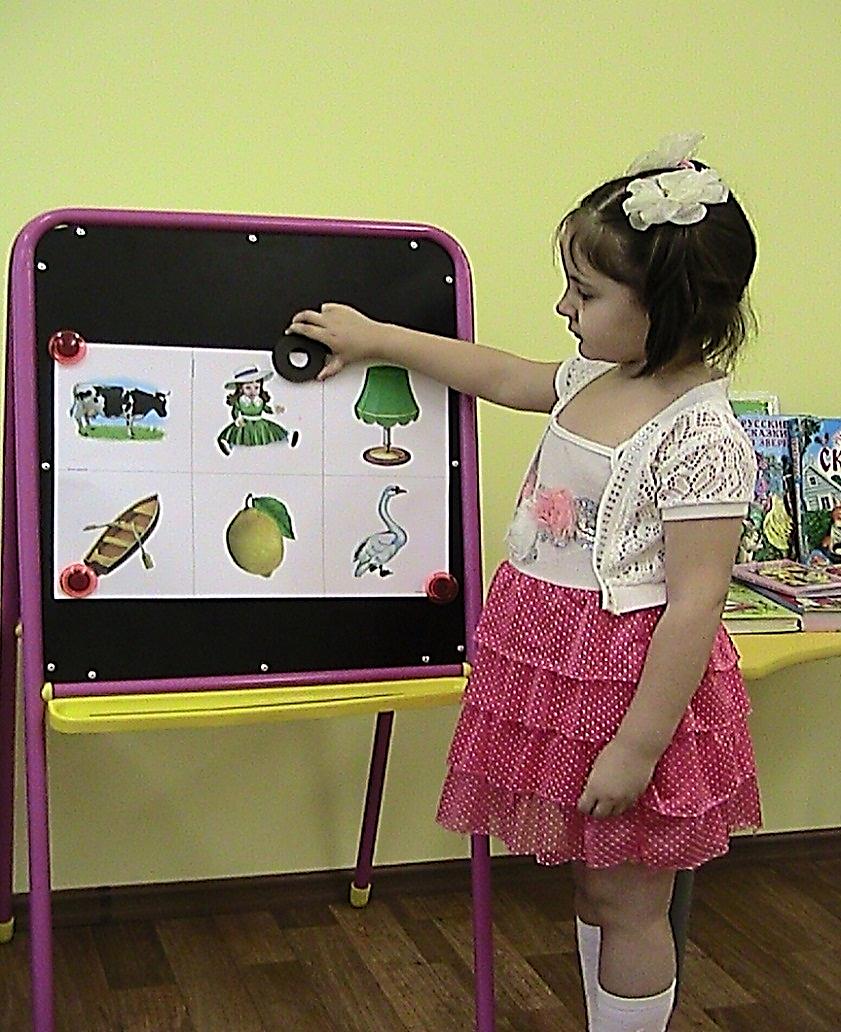 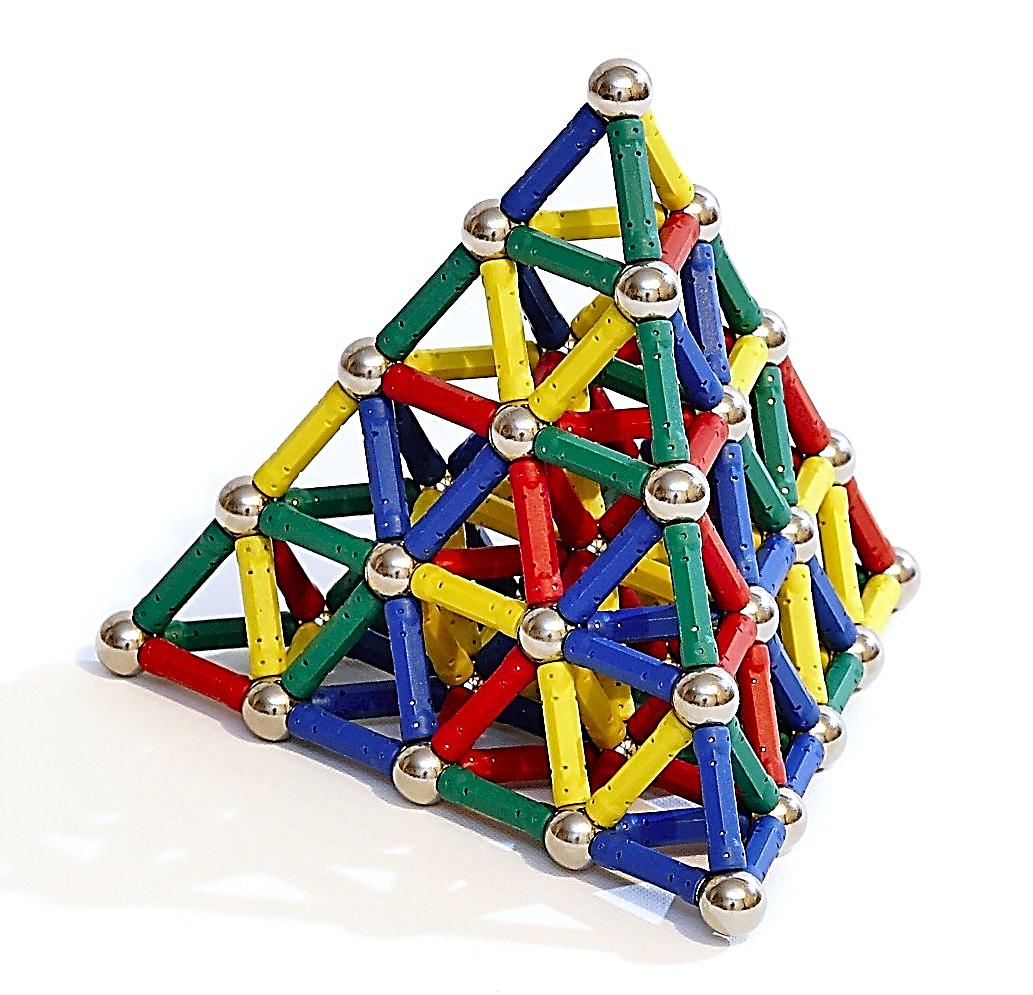 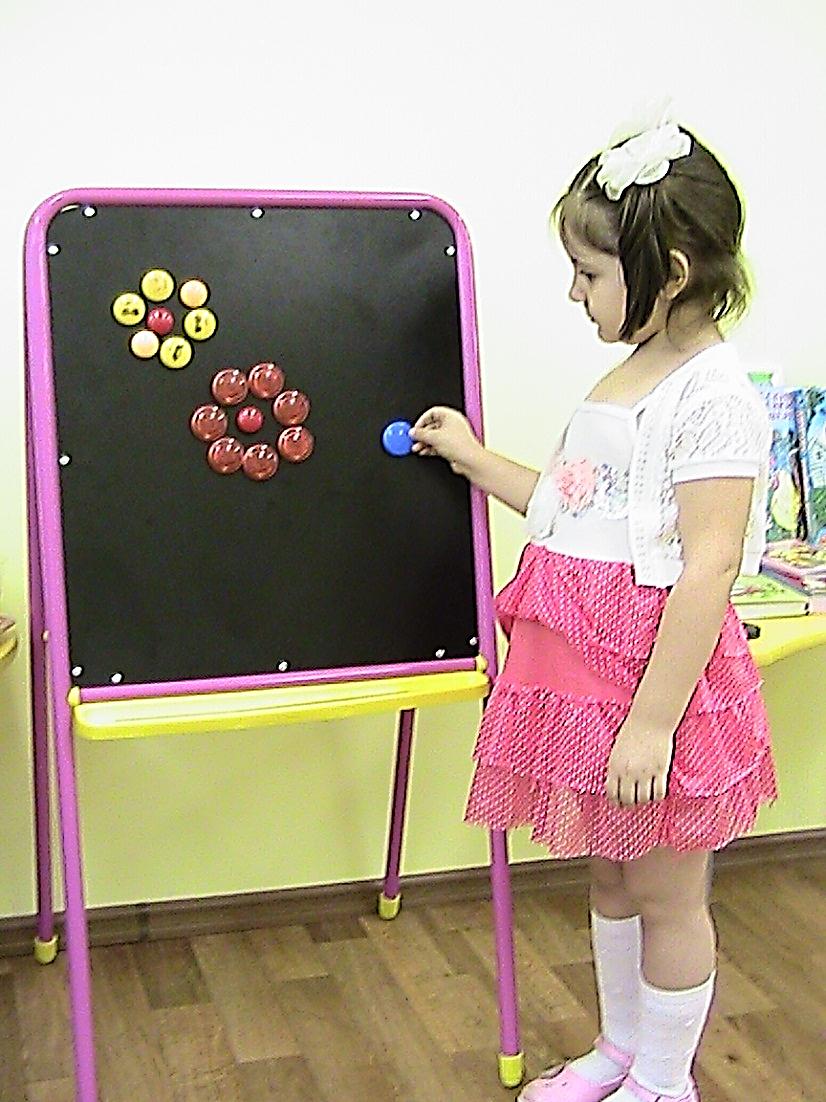 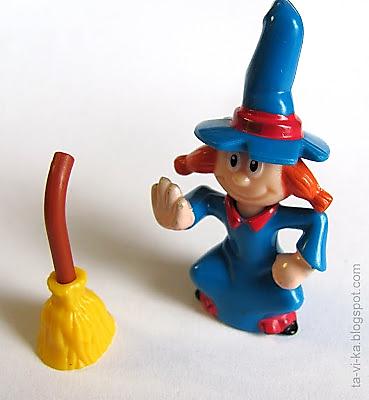 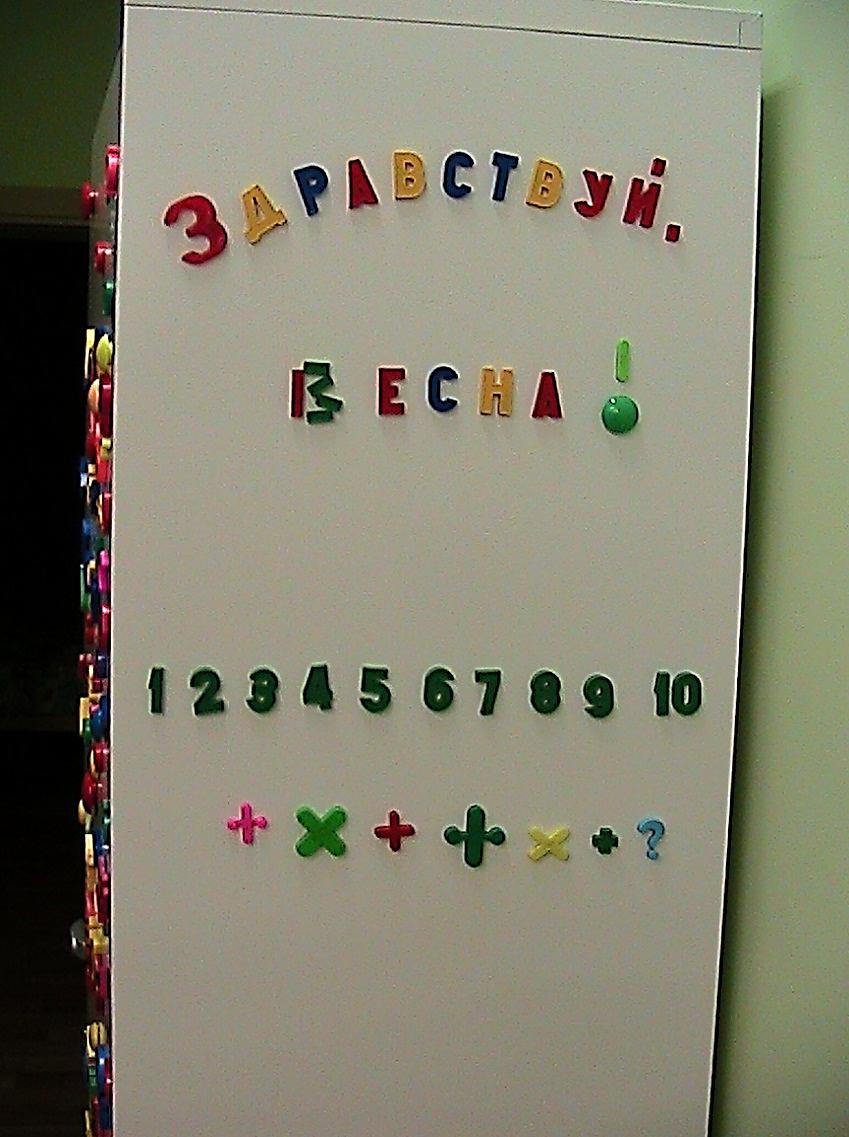 После проделанной работы я могу сказать, что первая часть гипотезы о взаимодействии магнита  с металлическими предметами  через воду, песок и картон полностью подтвердилась.
Часть гипотезы о том, что магнит взаимодействует с предметами другого состава, после проведенных опытов не подтвердилась. Магнит не притягивает к себе неметаллические предметы.
Экспериментальным путем я доказала, что магнитное поле можно создать искусственно (опыт со скрепками).
Кроме того я узнала, что самый простой компас можно изготовить самостоятельно, используя намагниченную, смазанную растительным маслом иголку и емкость с водой. Иголка всегда будет поворачиваться на север.
    Познакомила вас, как магнит используется в медицине, технике, быту и в нашей группе.
Спасибо за внимание!!!
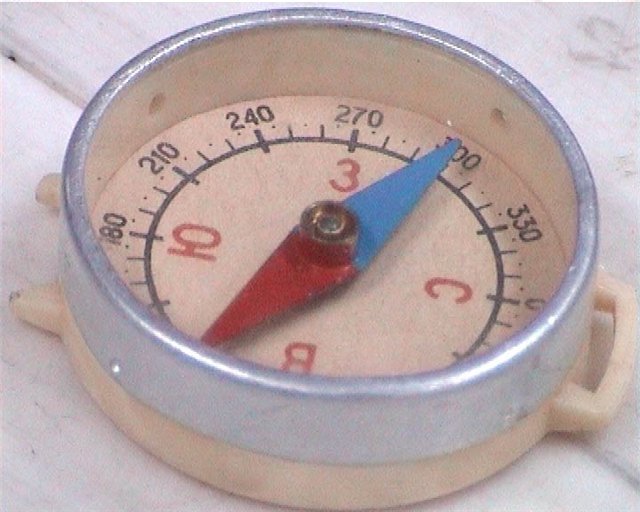